優質教育基金
「主題網絡計劃」
   2021-2022
透過機械人活動
促進高小STEM教育
大師級先行者裝嵌
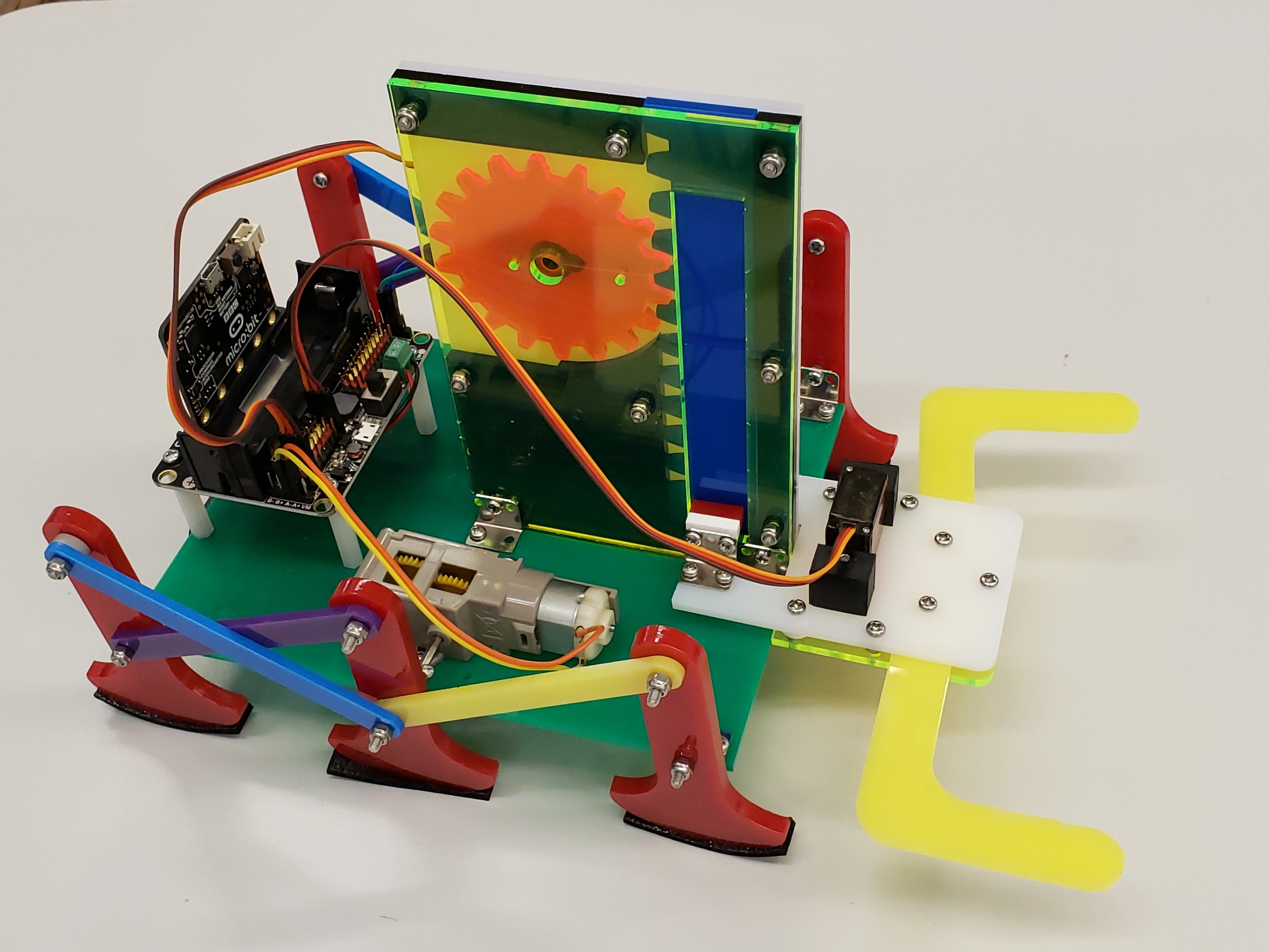 Robotbit擴展板
升降裝置
夾持裝置
Microbit板
六足機體
先行者組裝
4
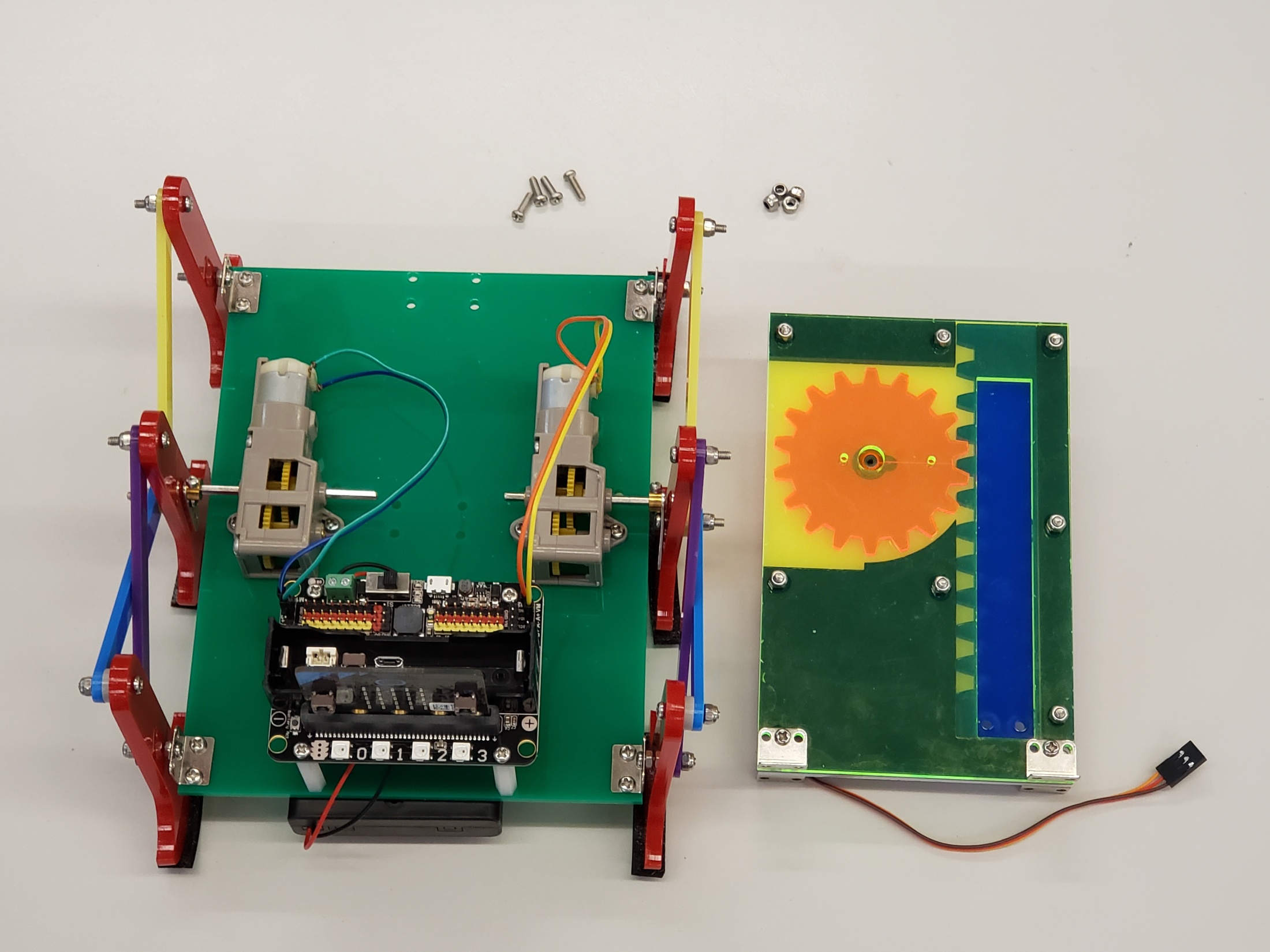 M3X10螺絲
M3尼龍螺絲帽
六足機體
升降裝置
5
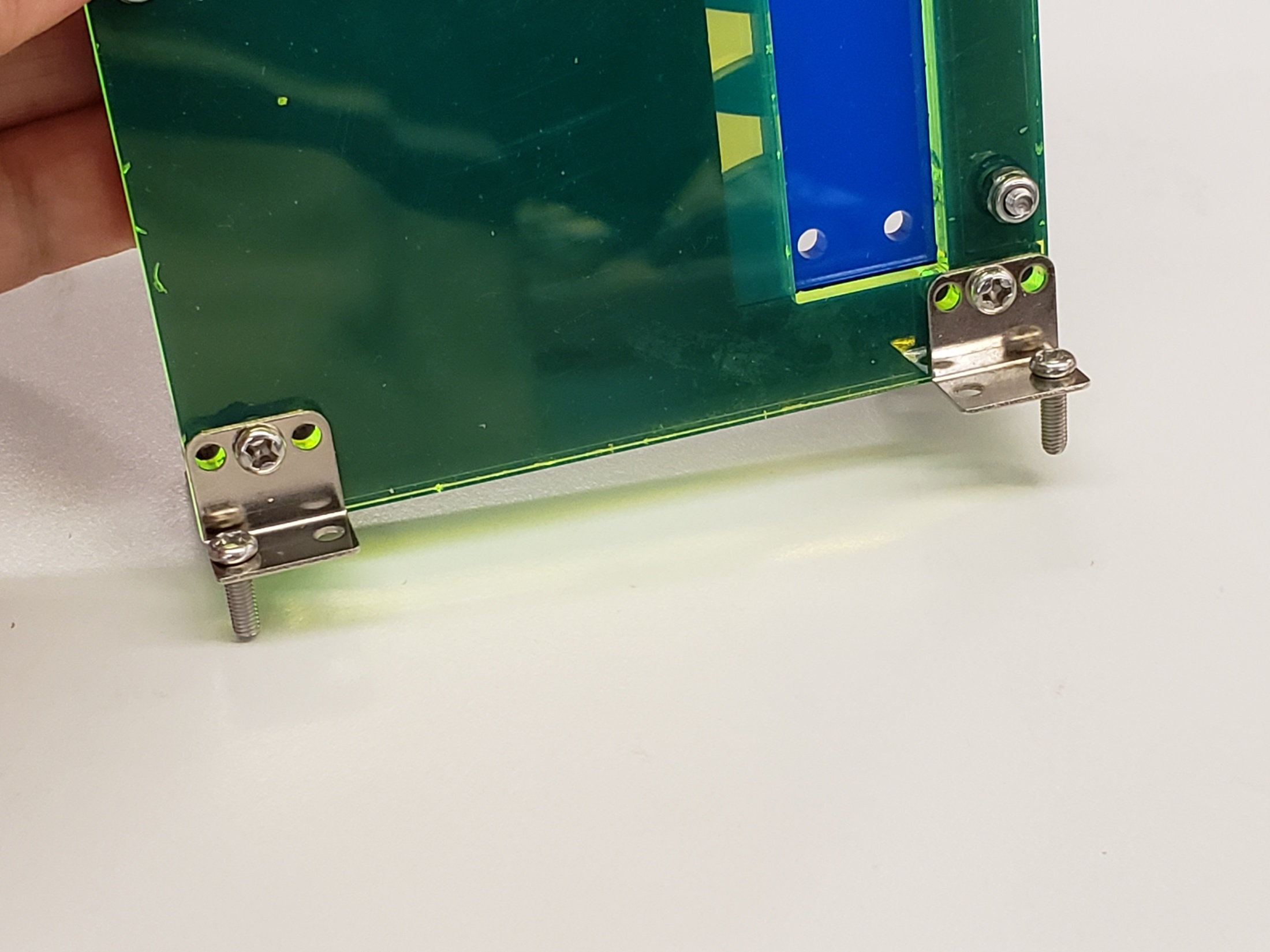 在升降裝置的一邊前後角碼上各穿上M3X10螺絲
6
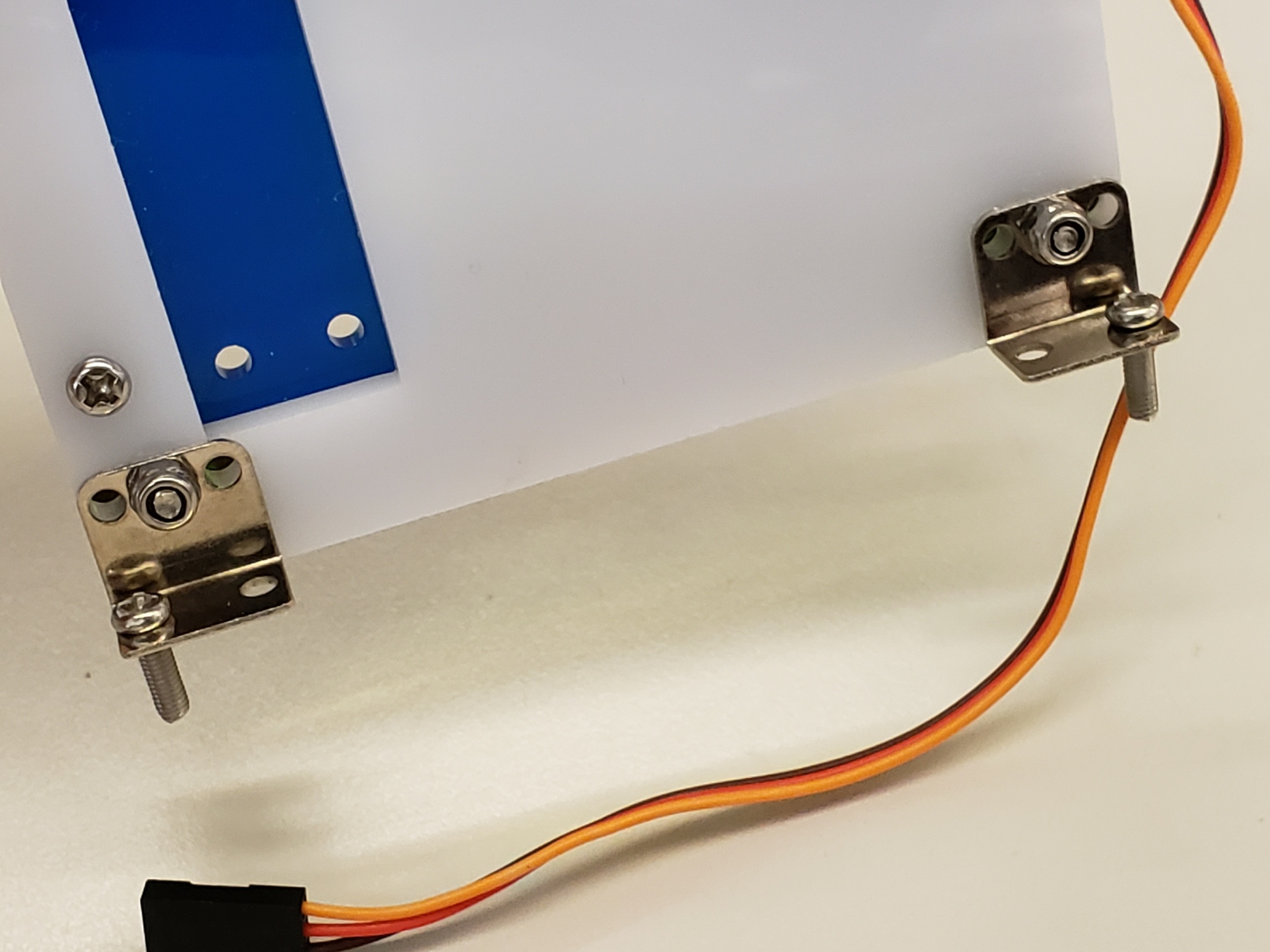 在升降裝置的另一邊前後角碼上各穿上M3X10螺絲
7
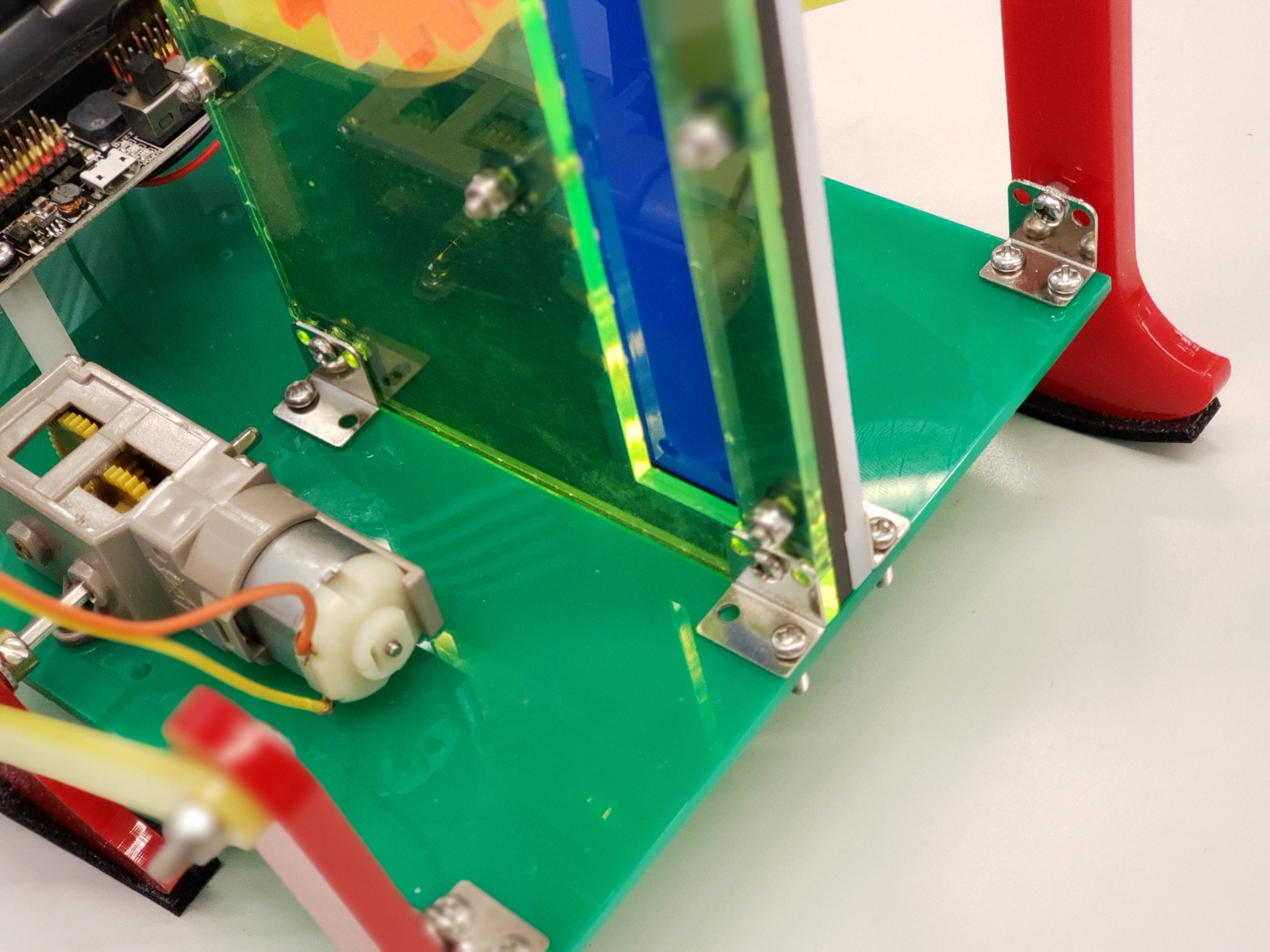 注意：天梯牙條在前方
M3X10螺絲再穿過六足機體
8
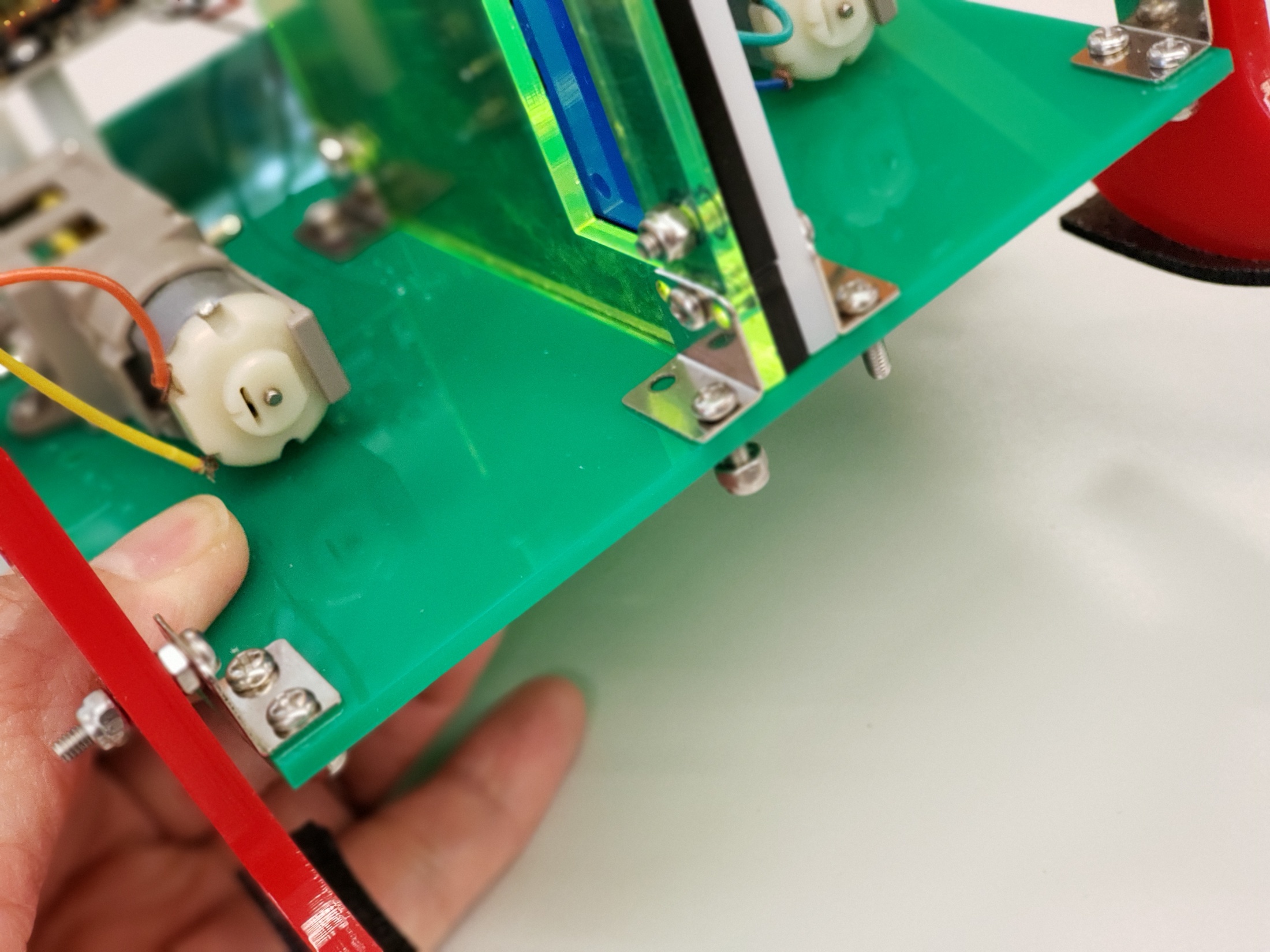 套上M3尼龍螺絲帽
9
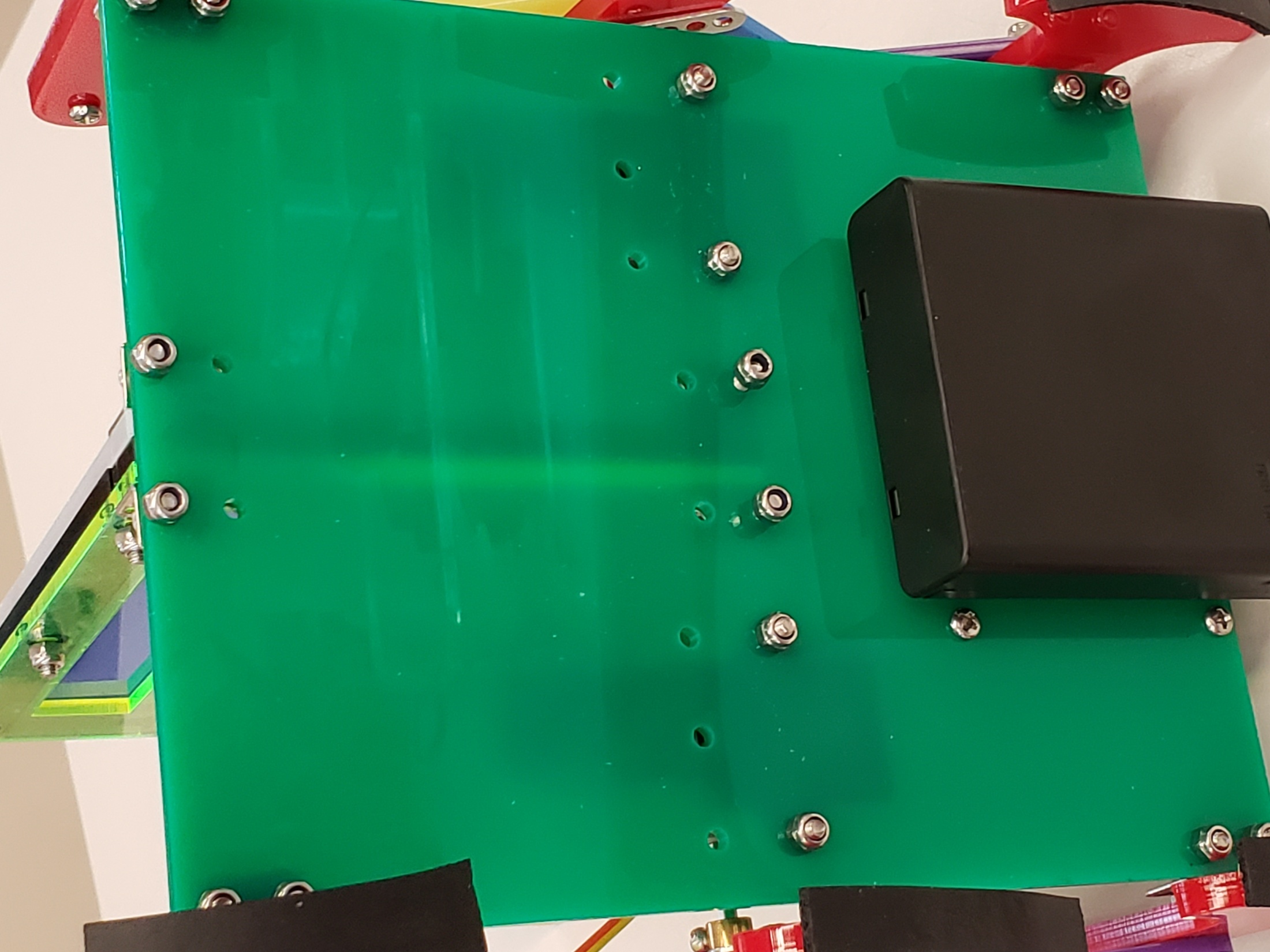 在六足機體底部
套上M3尼龍螺絲帽
10
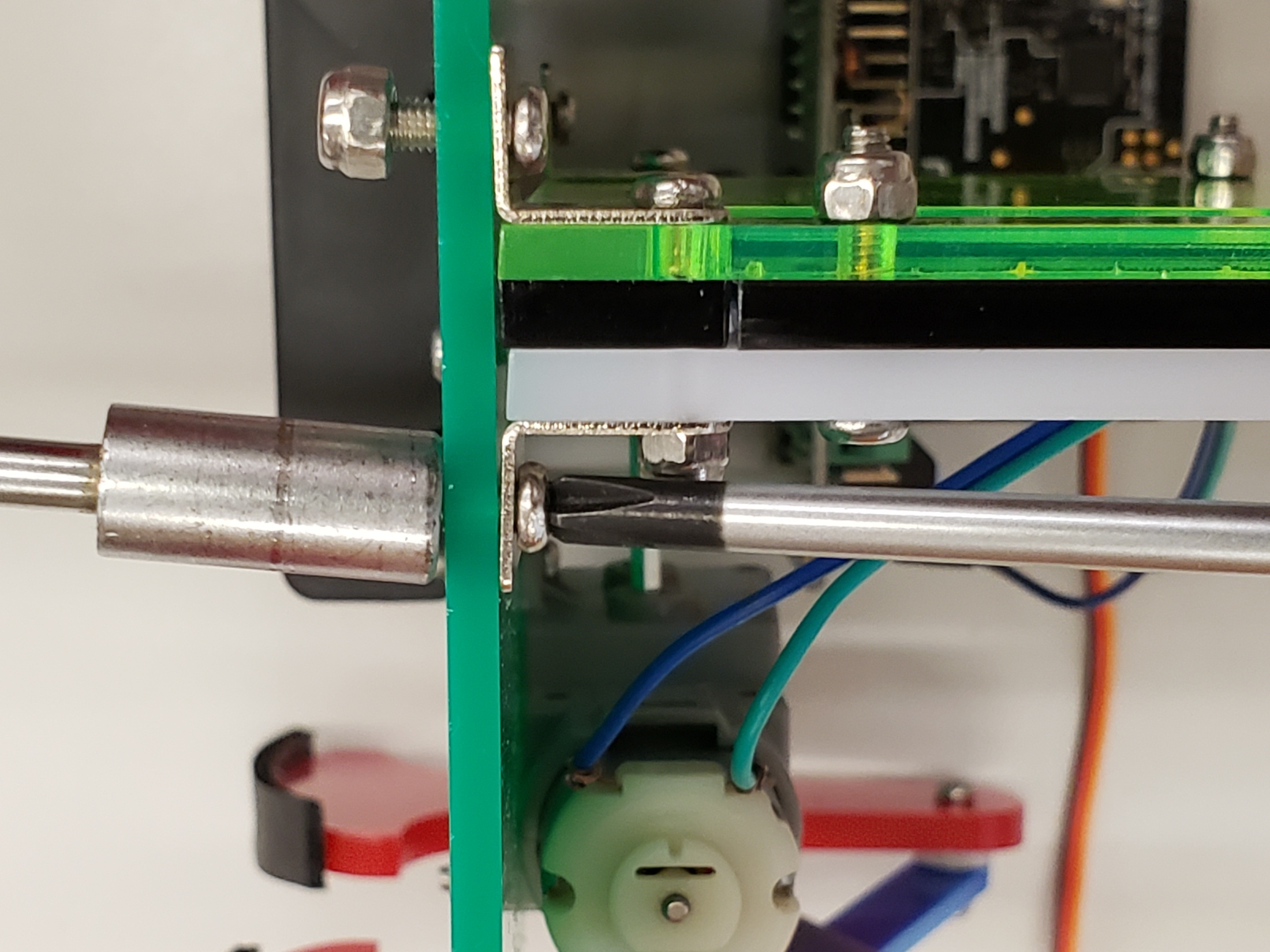 使用M3十字螺絲起子及M3套筒鎖緊尼龍螺絲帽
11
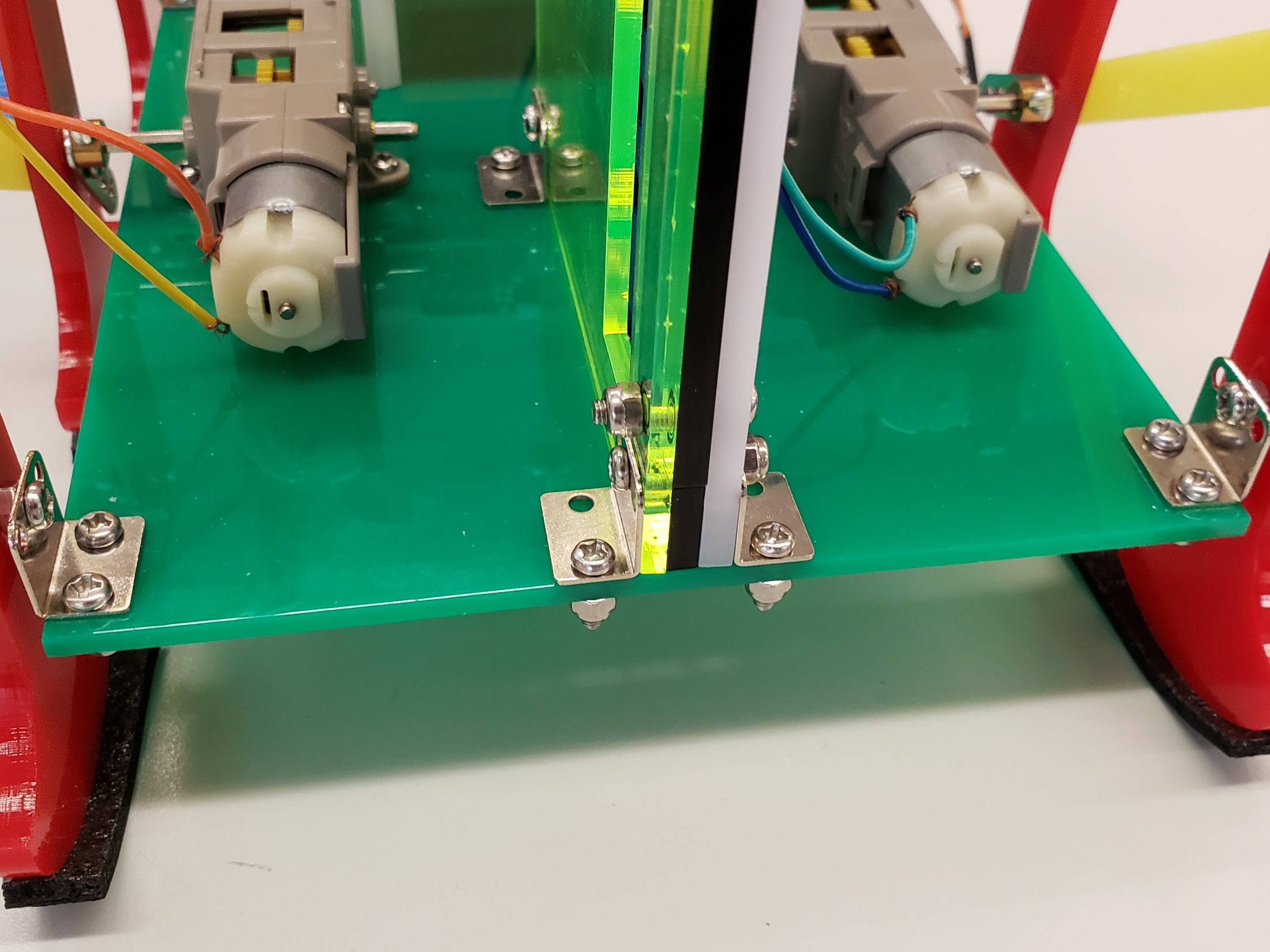 12
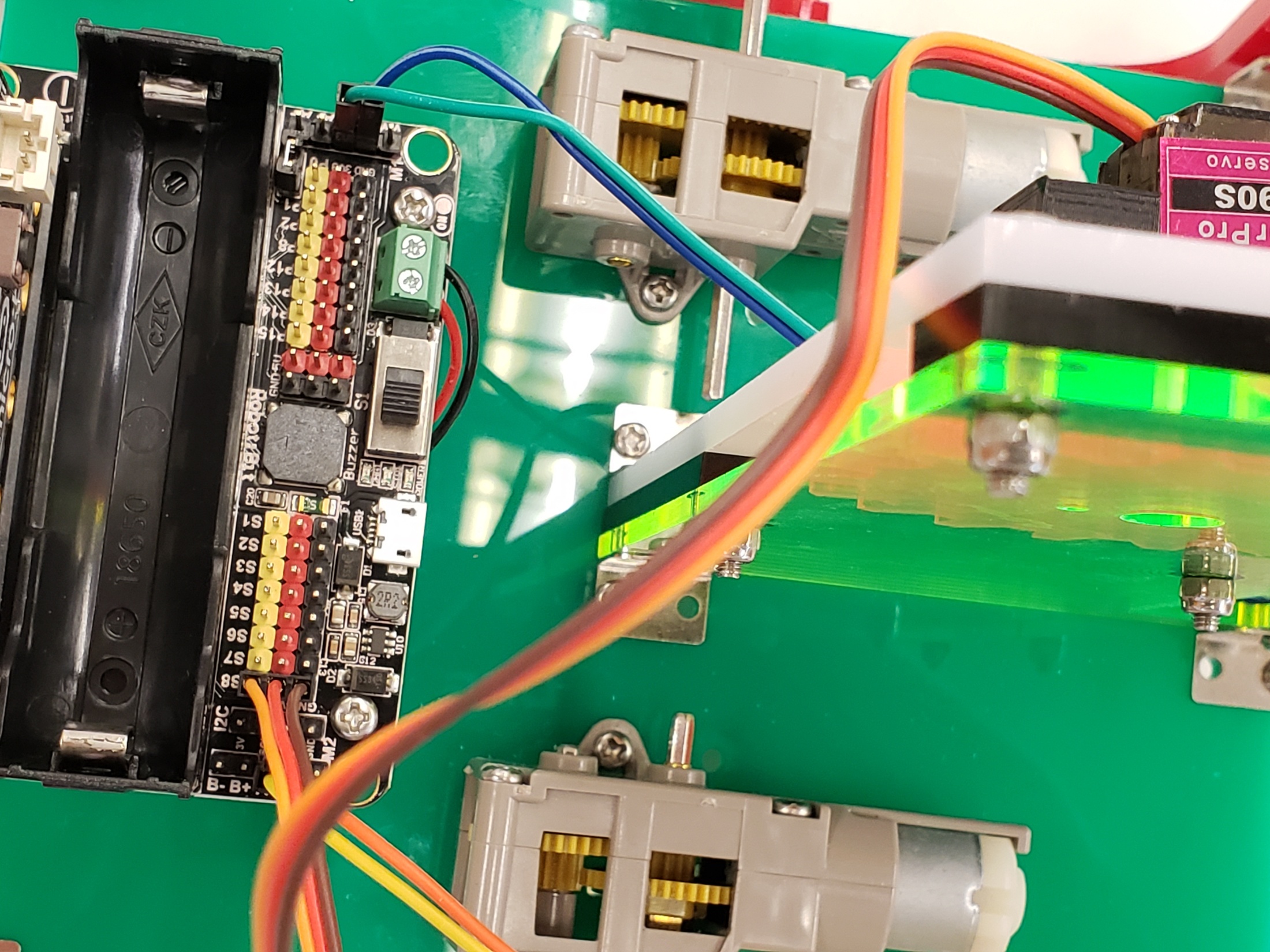 連接升降裝置的
9g伺服馬達至RobotBit的S8位，
13
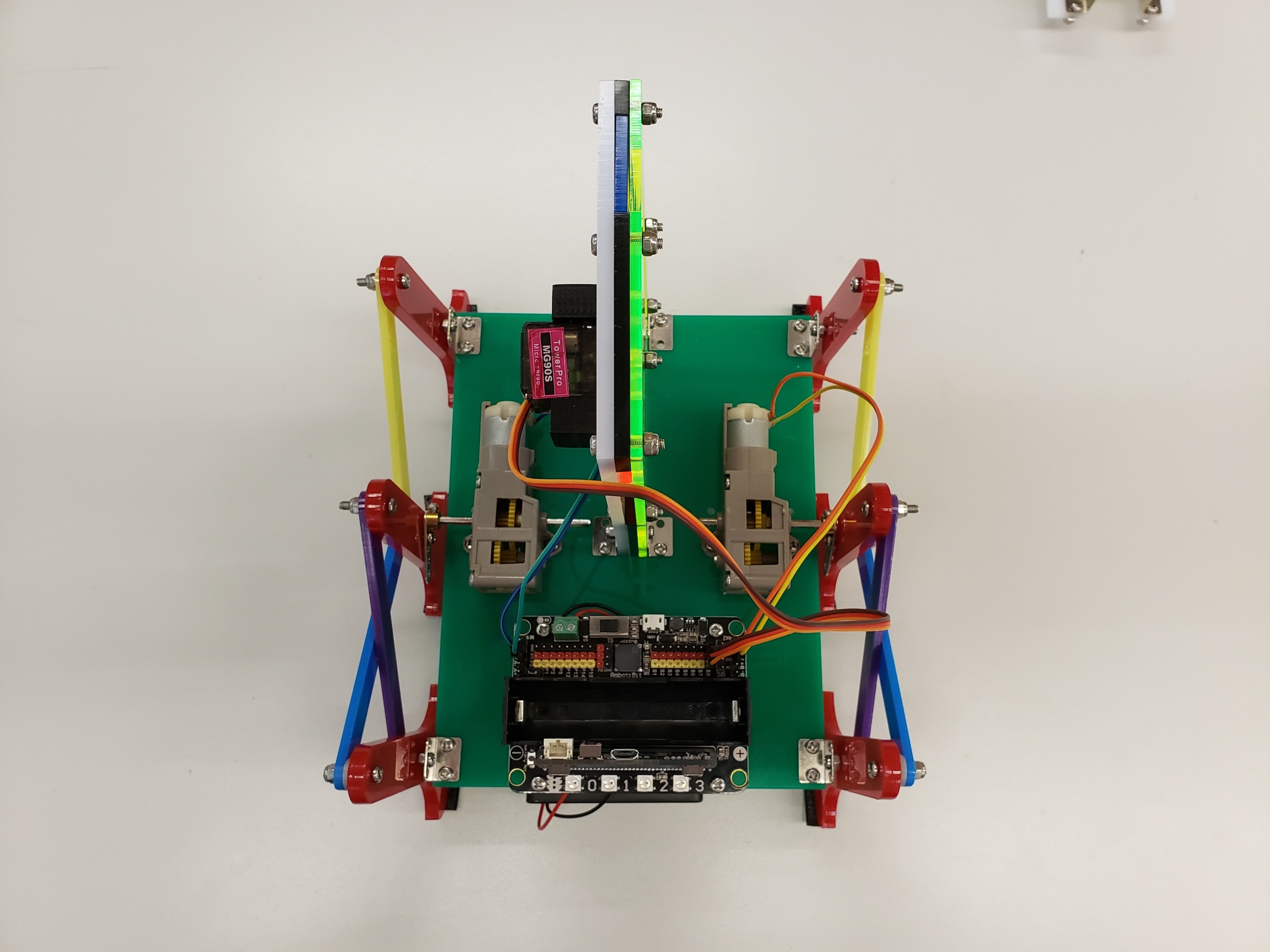 14
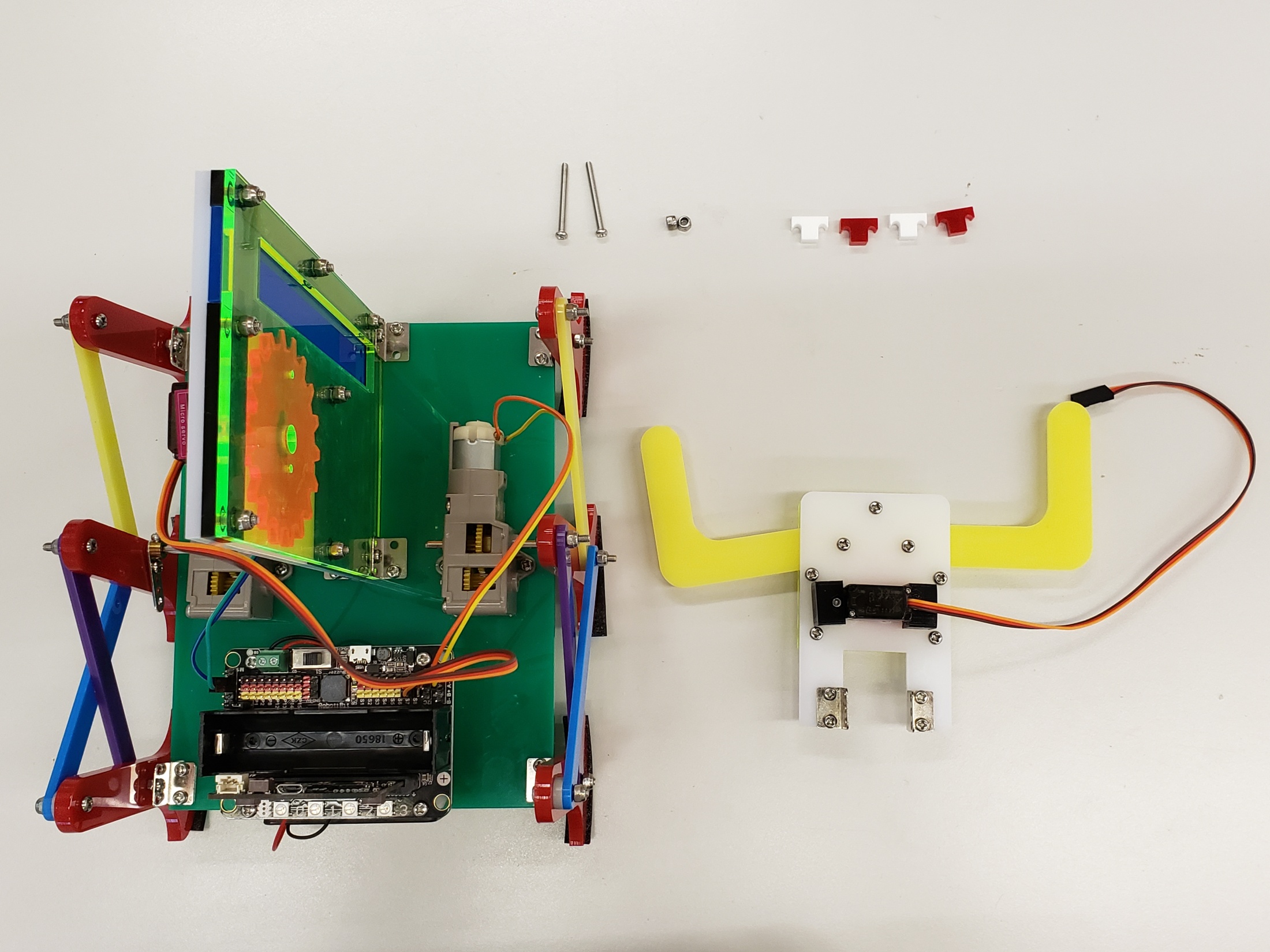 M3尼龍螺絲帽
M3X30螺絲
六足機體
T形塊
夾爪裝置
15
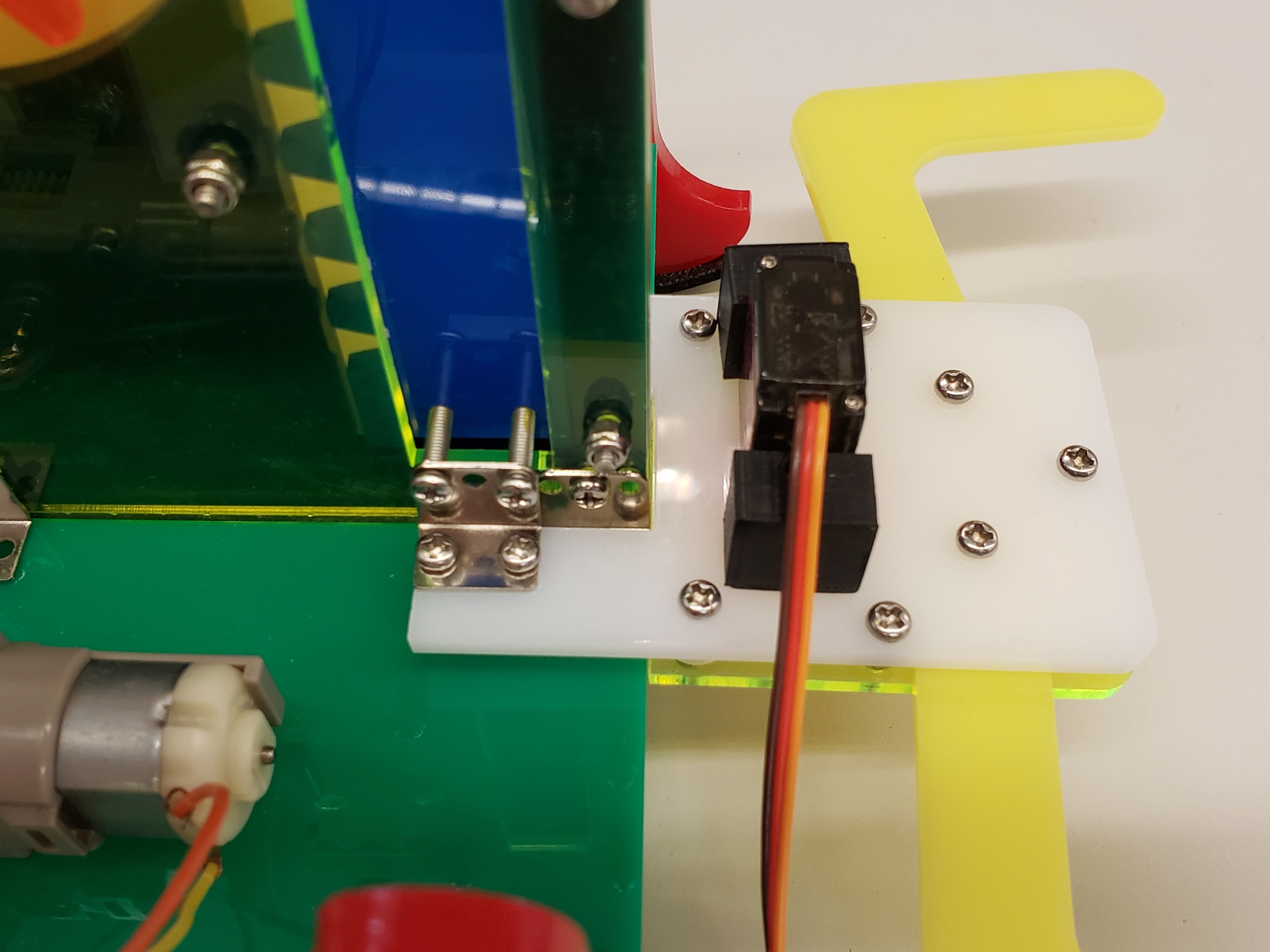 M3X30螺絲穿過夾爪上的角碼，再穿過天梯牙條
16
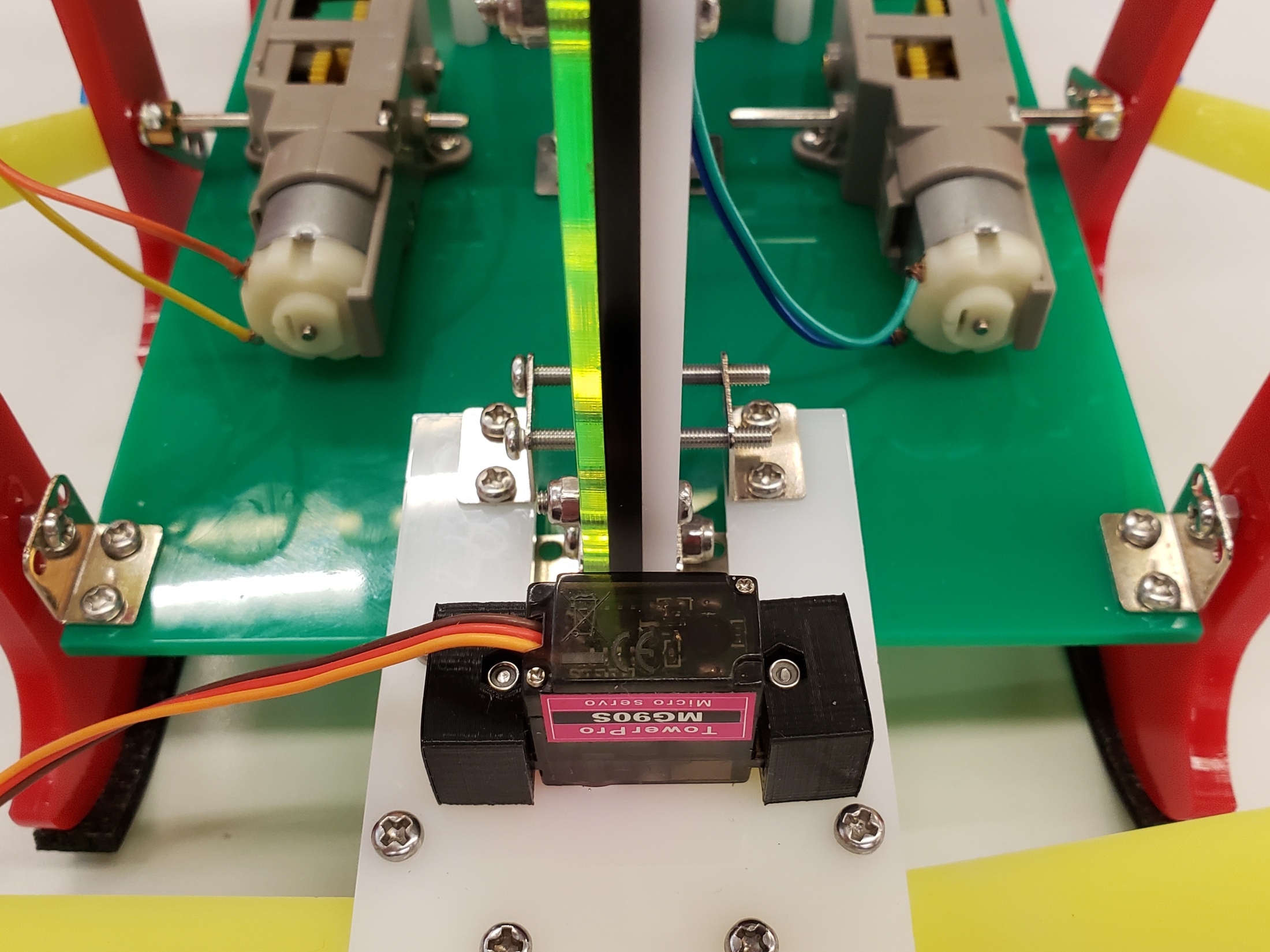 M3X30螺絲再穿過夾爪另一邊的角碼
17
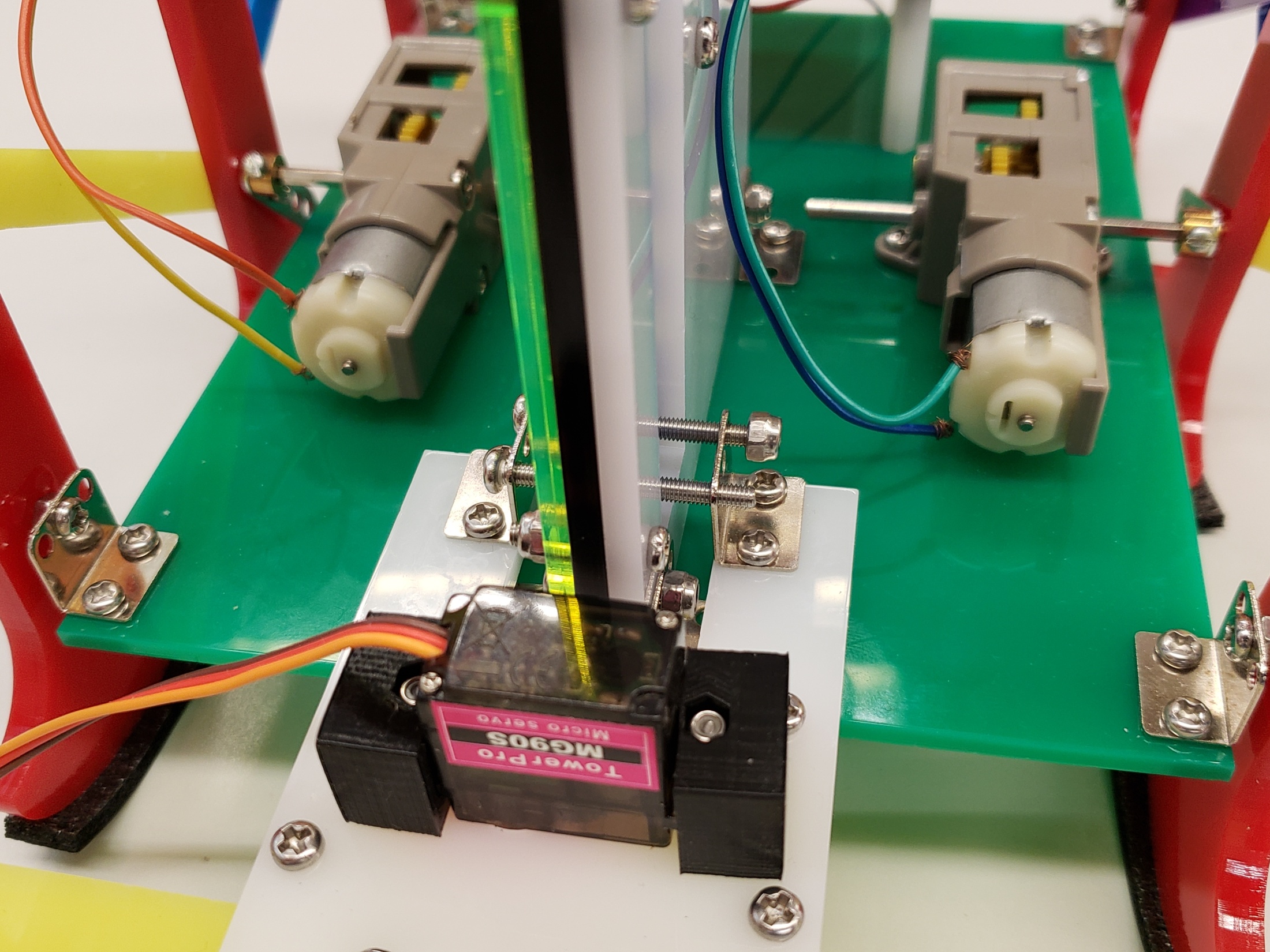 套上M3尼龍螺絲帽
18
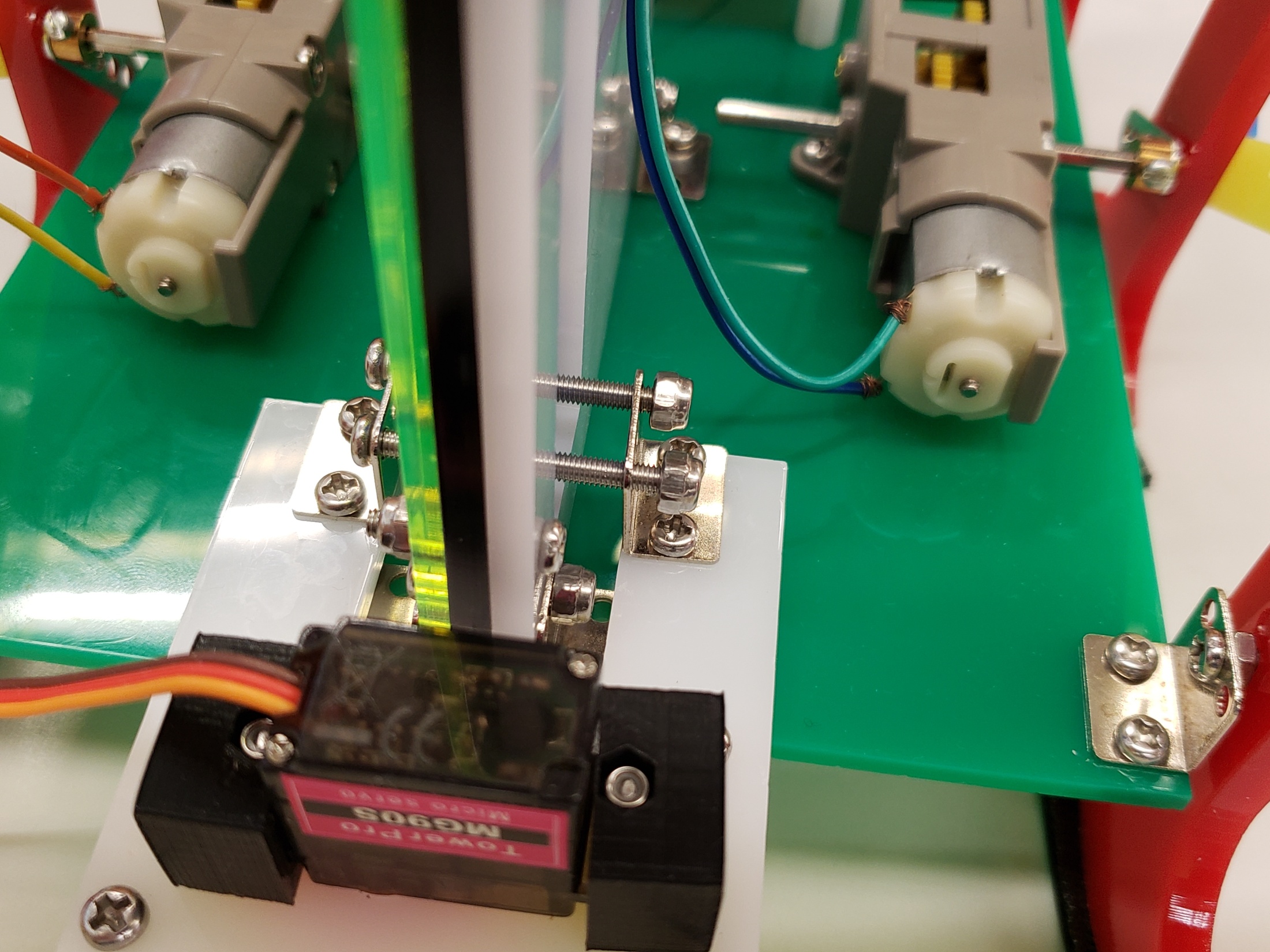 套上M3尼龍螺絲帽
19
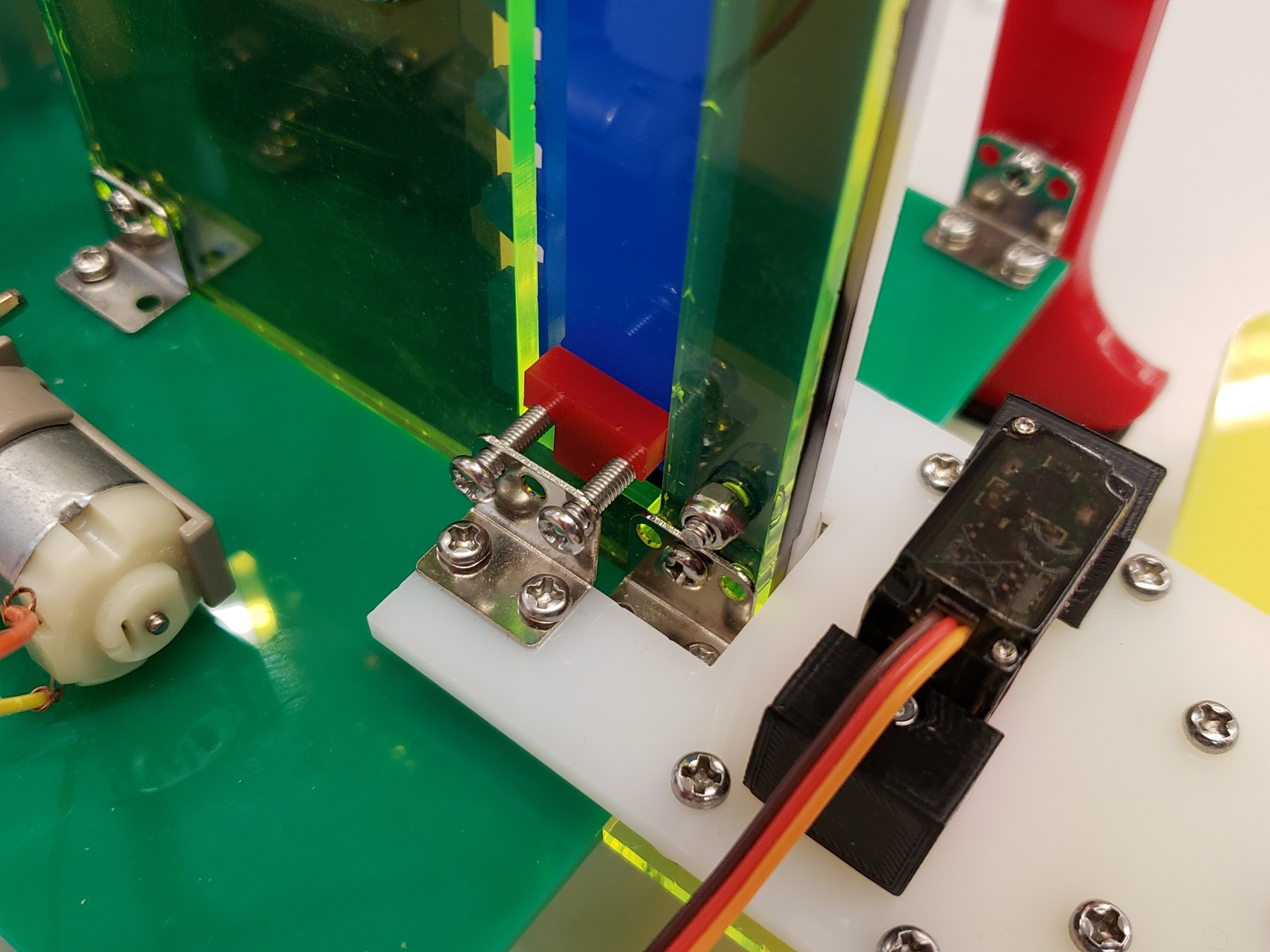 在M3X30螺絲之間放進5mm厚的紅色T形塊
20
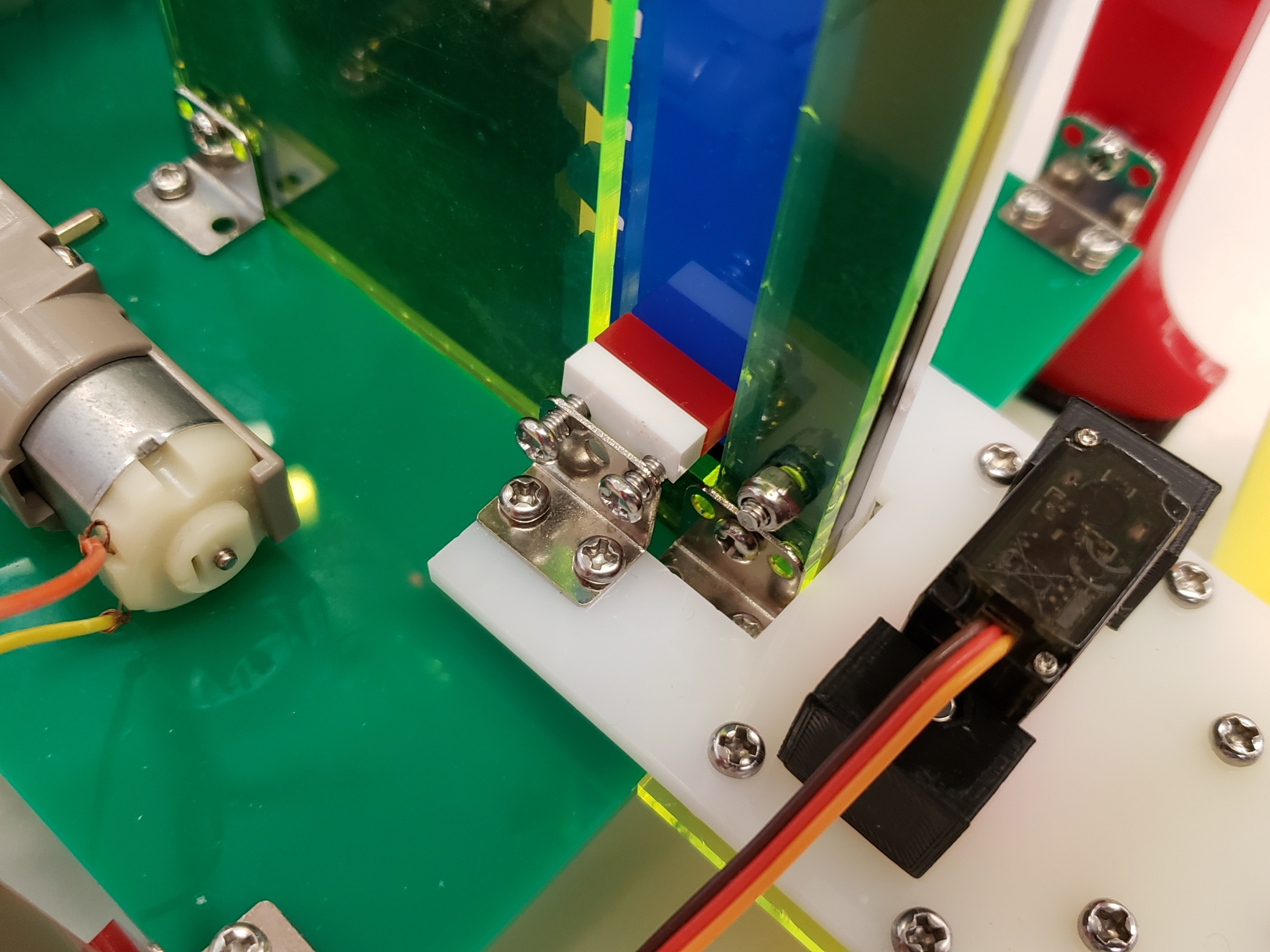 再放進4mm厚的白色T形塊
21
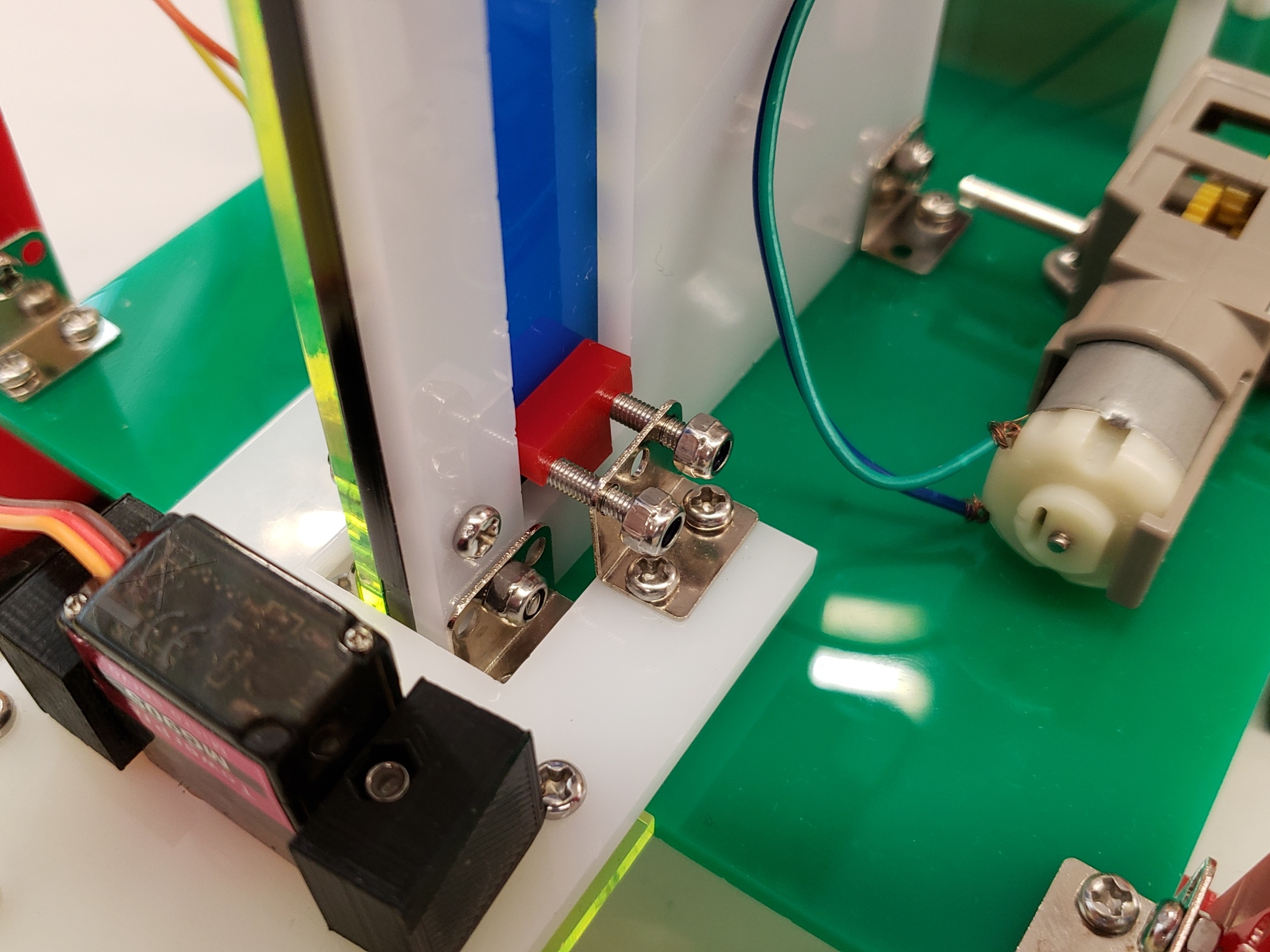 在升降板另一邊M3X30螺絲之間放進5mm厚的紅色T形塊
22
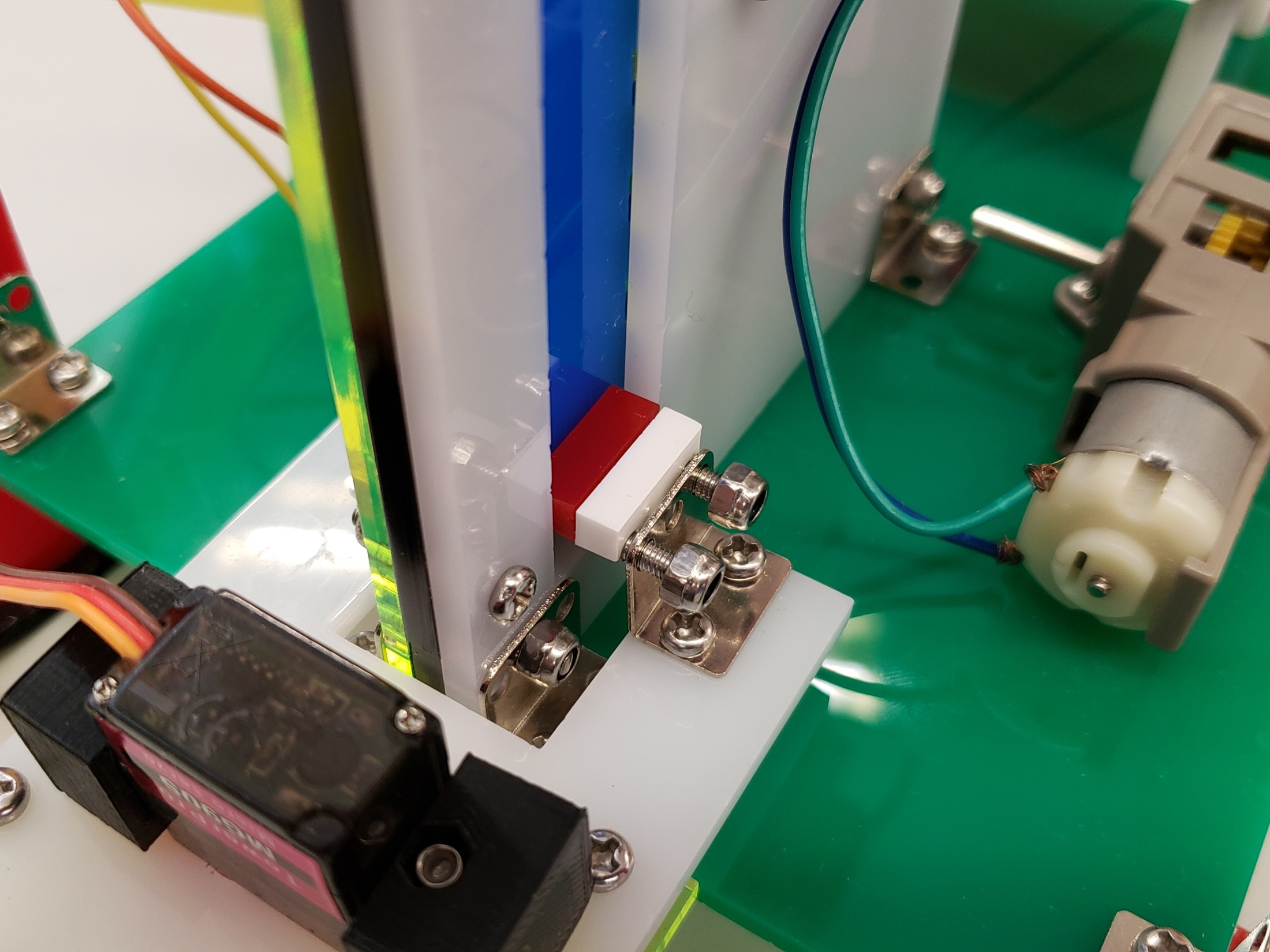 再放進4mm厚的白色T形塊
23
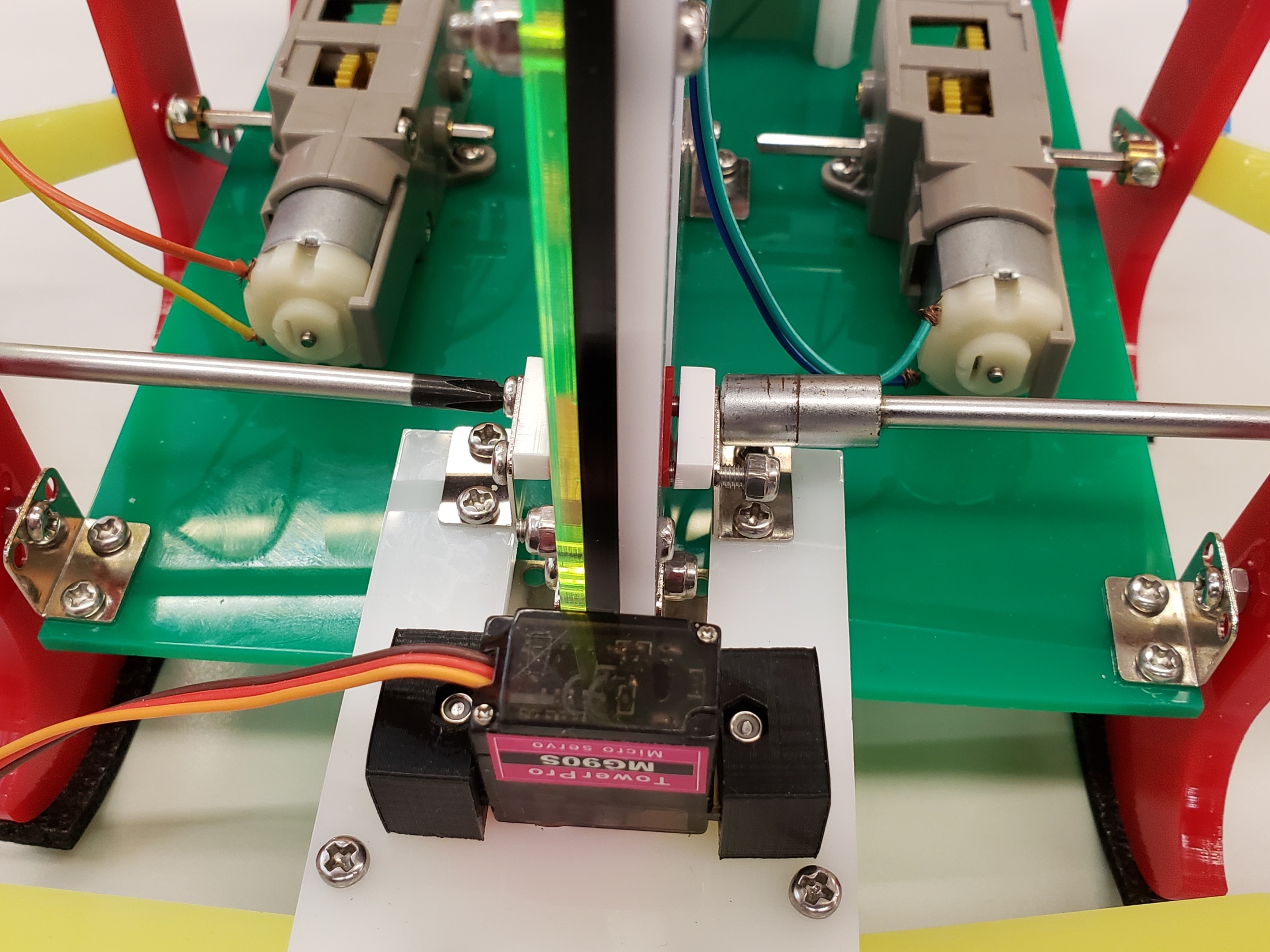 使用M3十字螺絲起子及M3套筒鎖緊尼龍螺絲帽
24
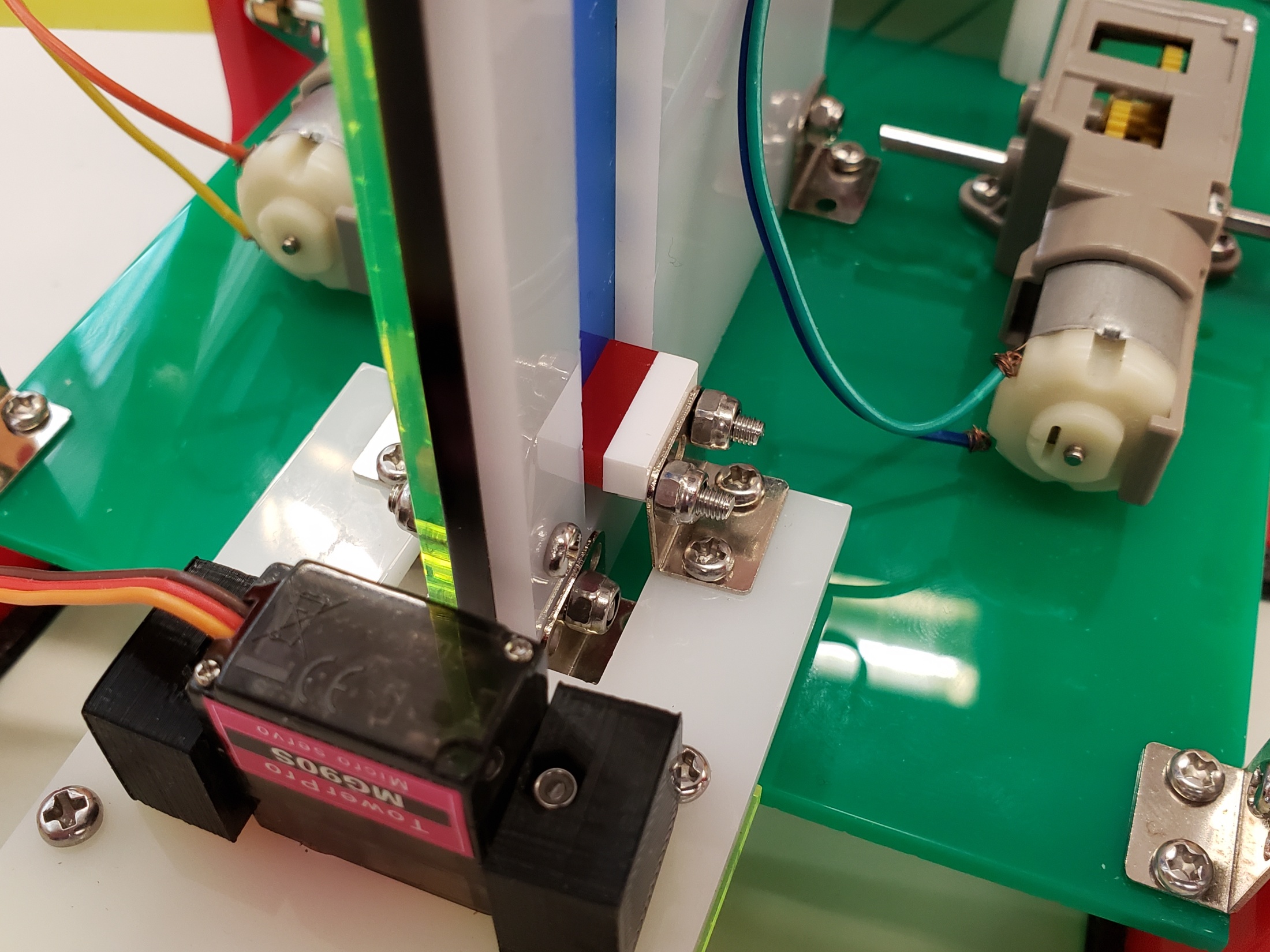 25
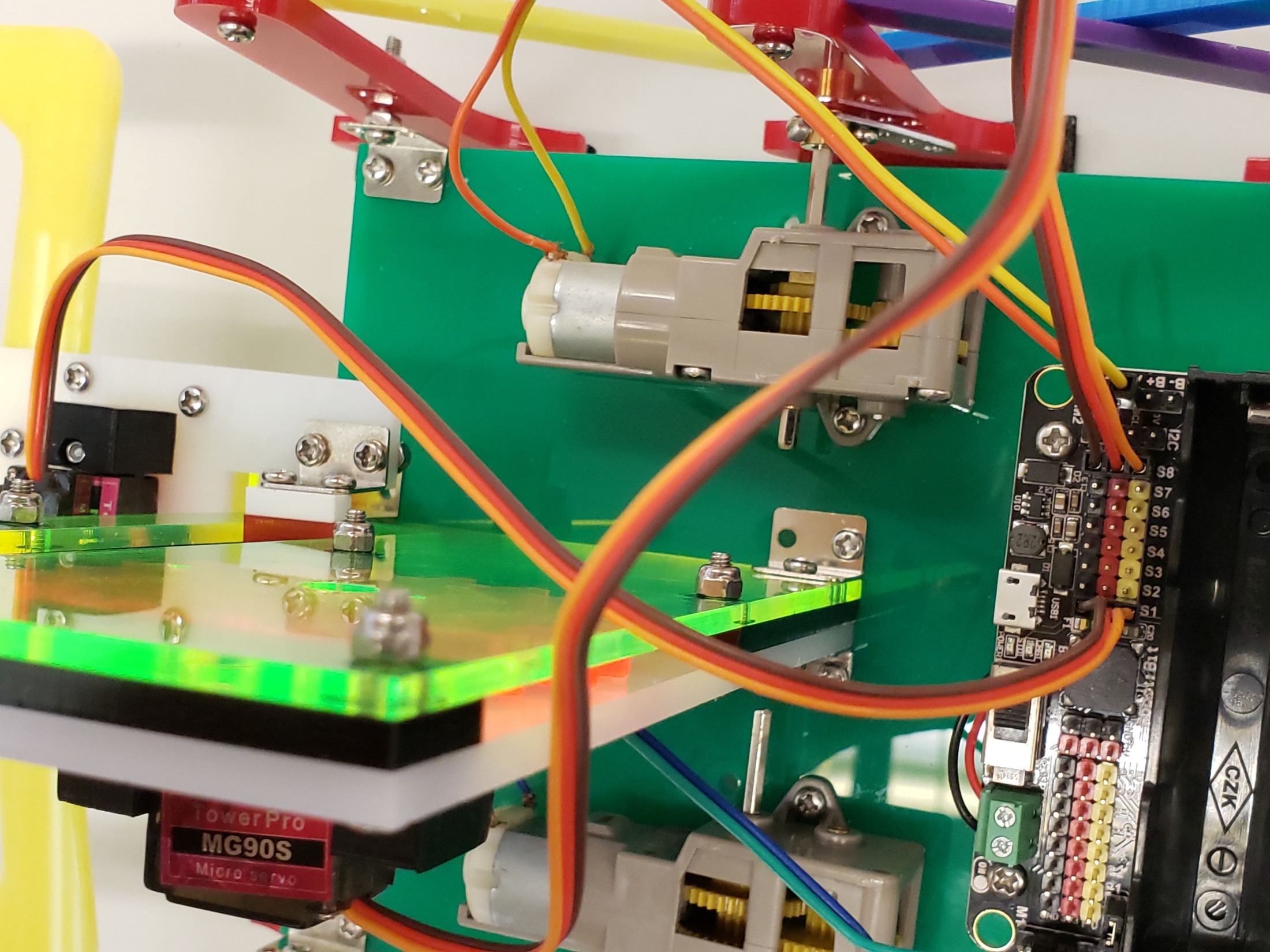 連接夾爪裝置的
9g伺服馬達至RobotBit的S1位，
26
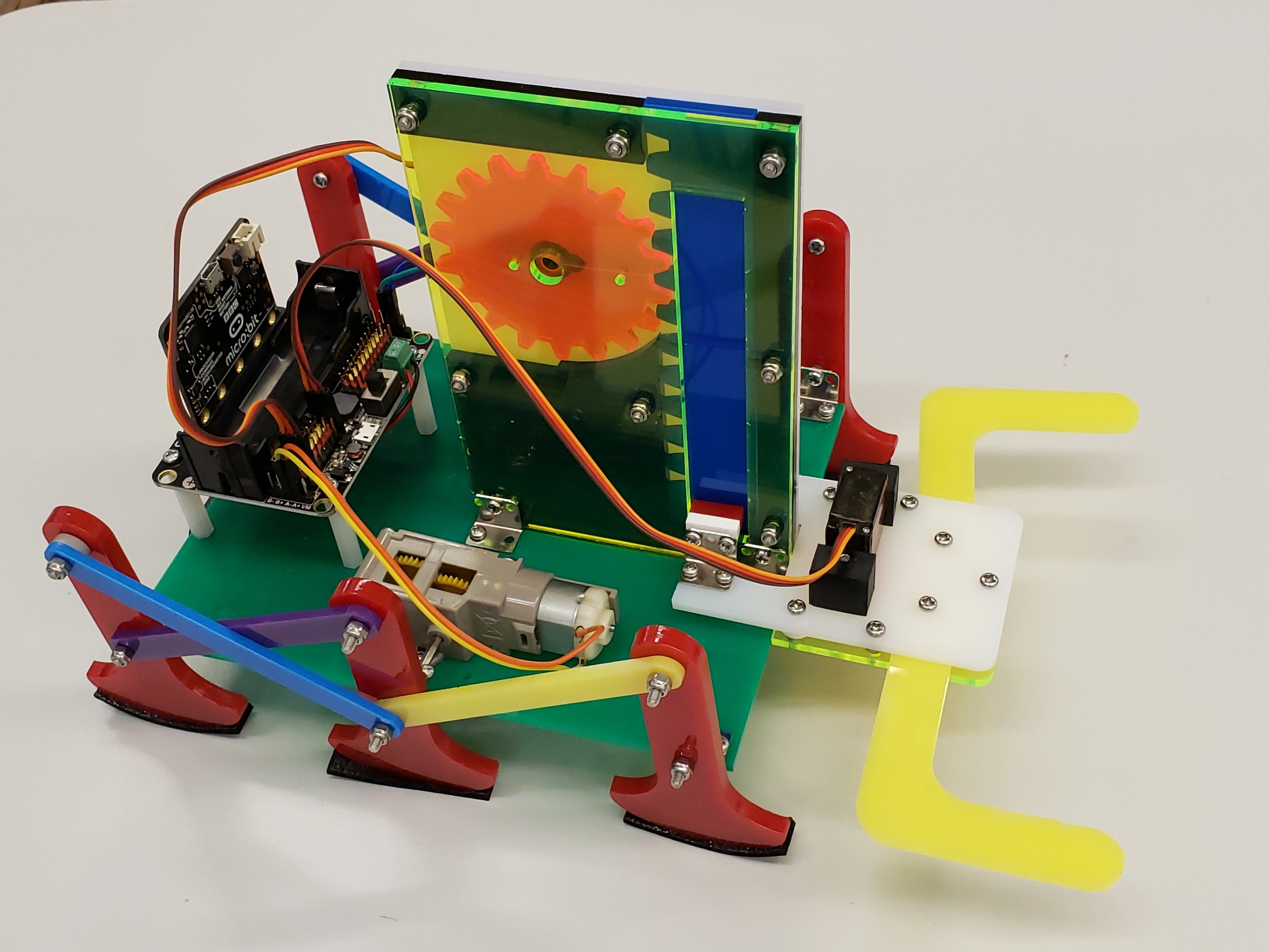 27
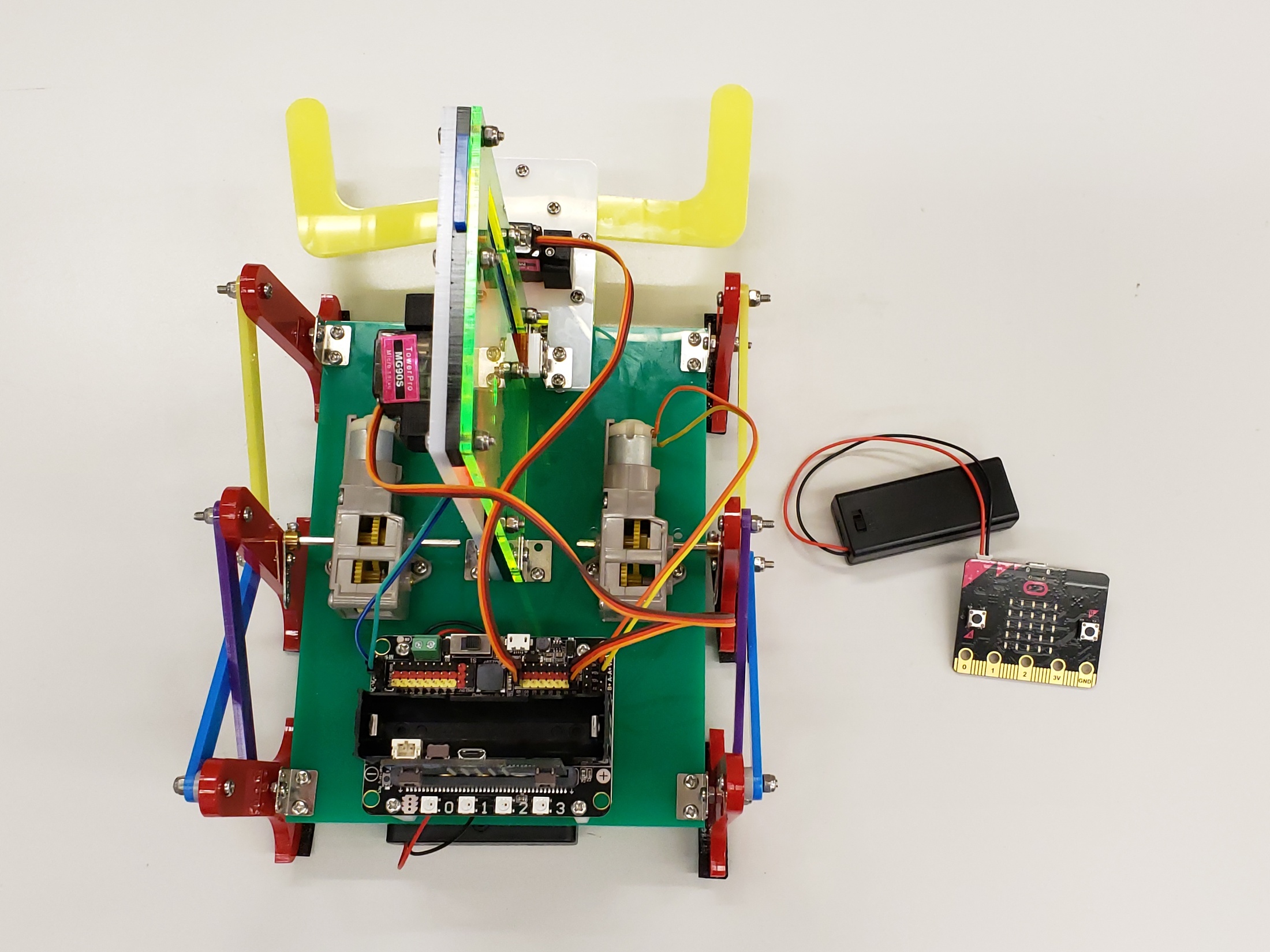 28
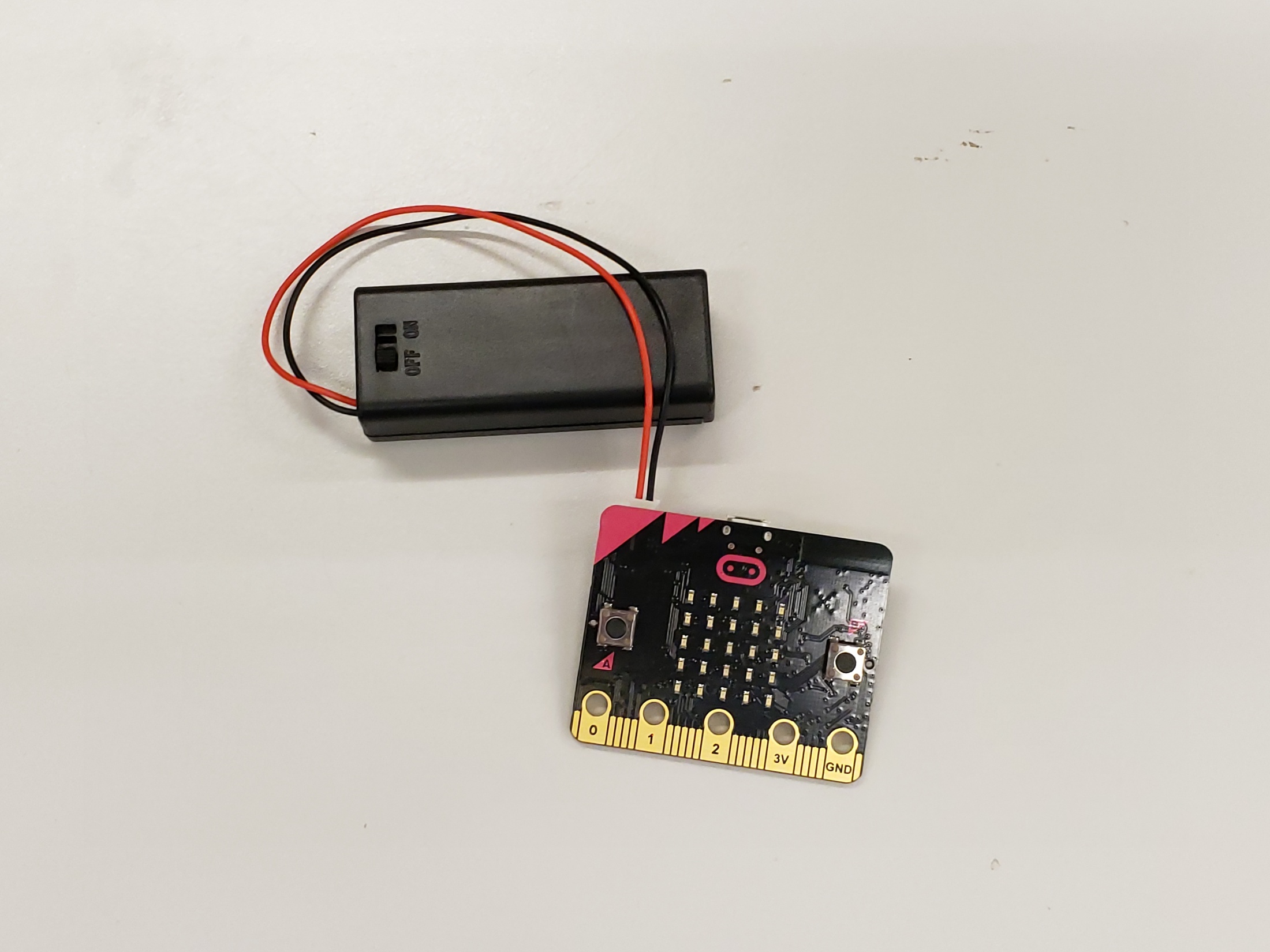 Microbit板發放控制程式
29
Microbit板發放控制程式(建議)
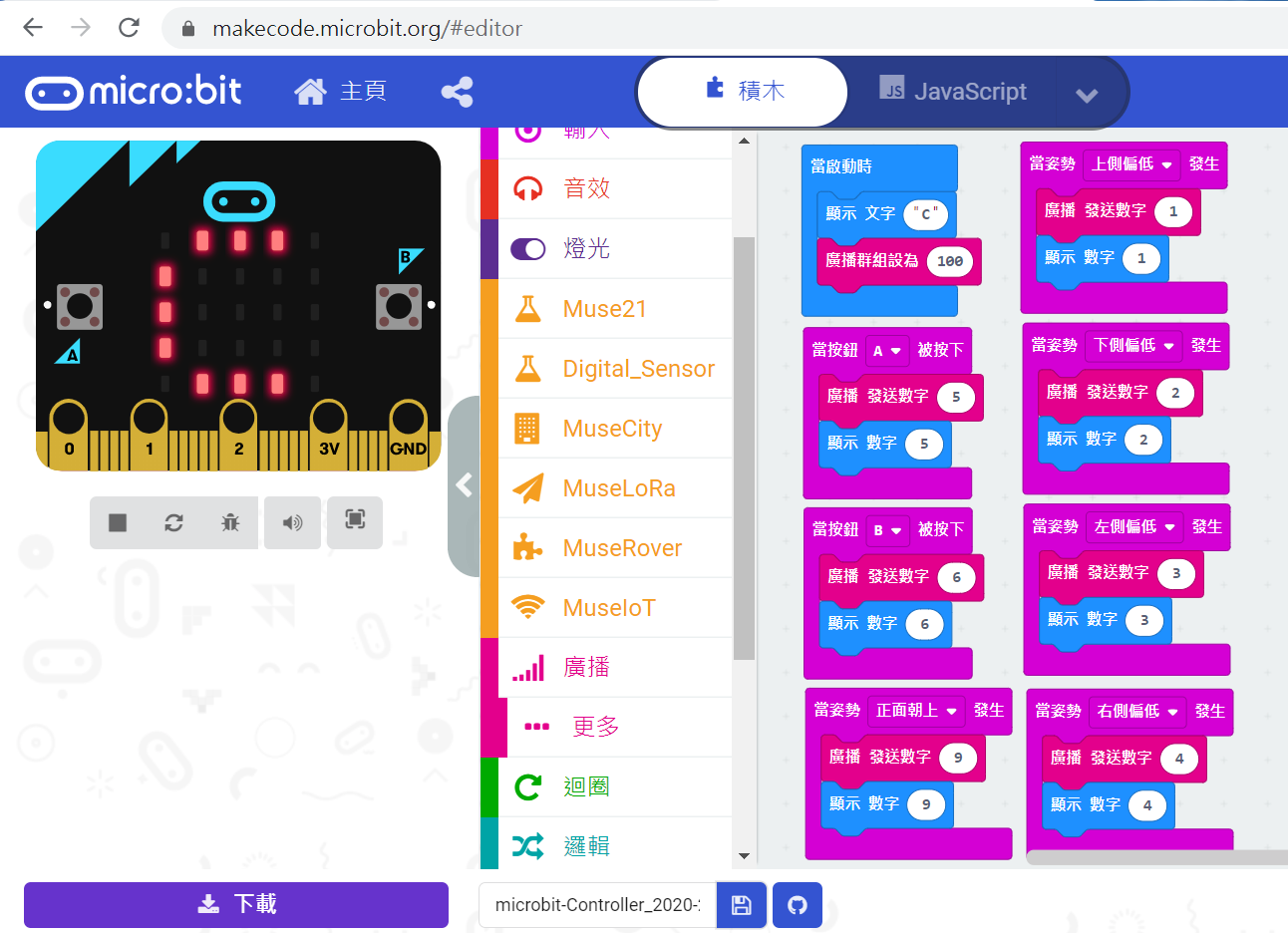 30
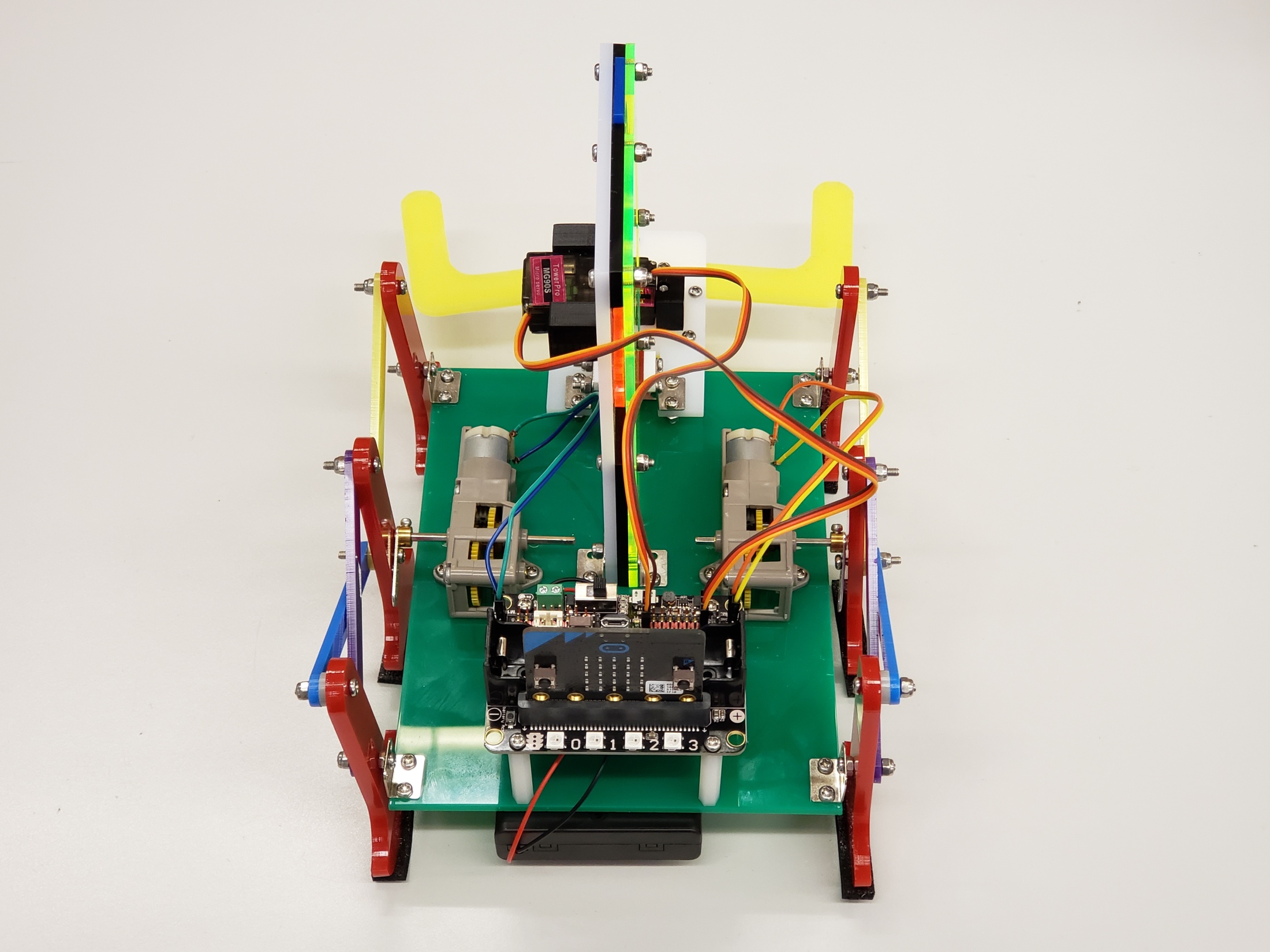 Microbit板接收控制程式
31
六足機體Microbit板接收控制程式(建議)
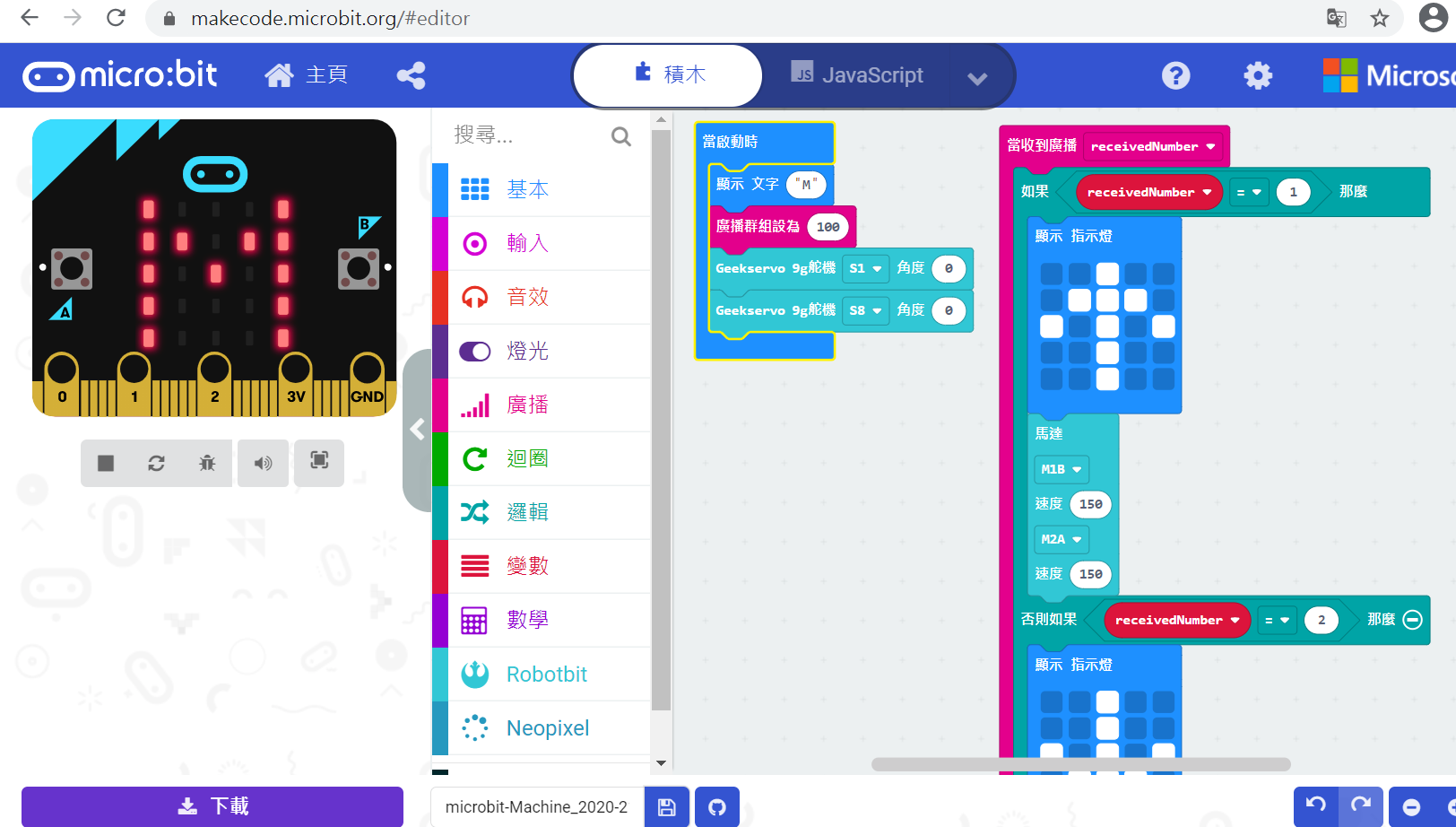 32
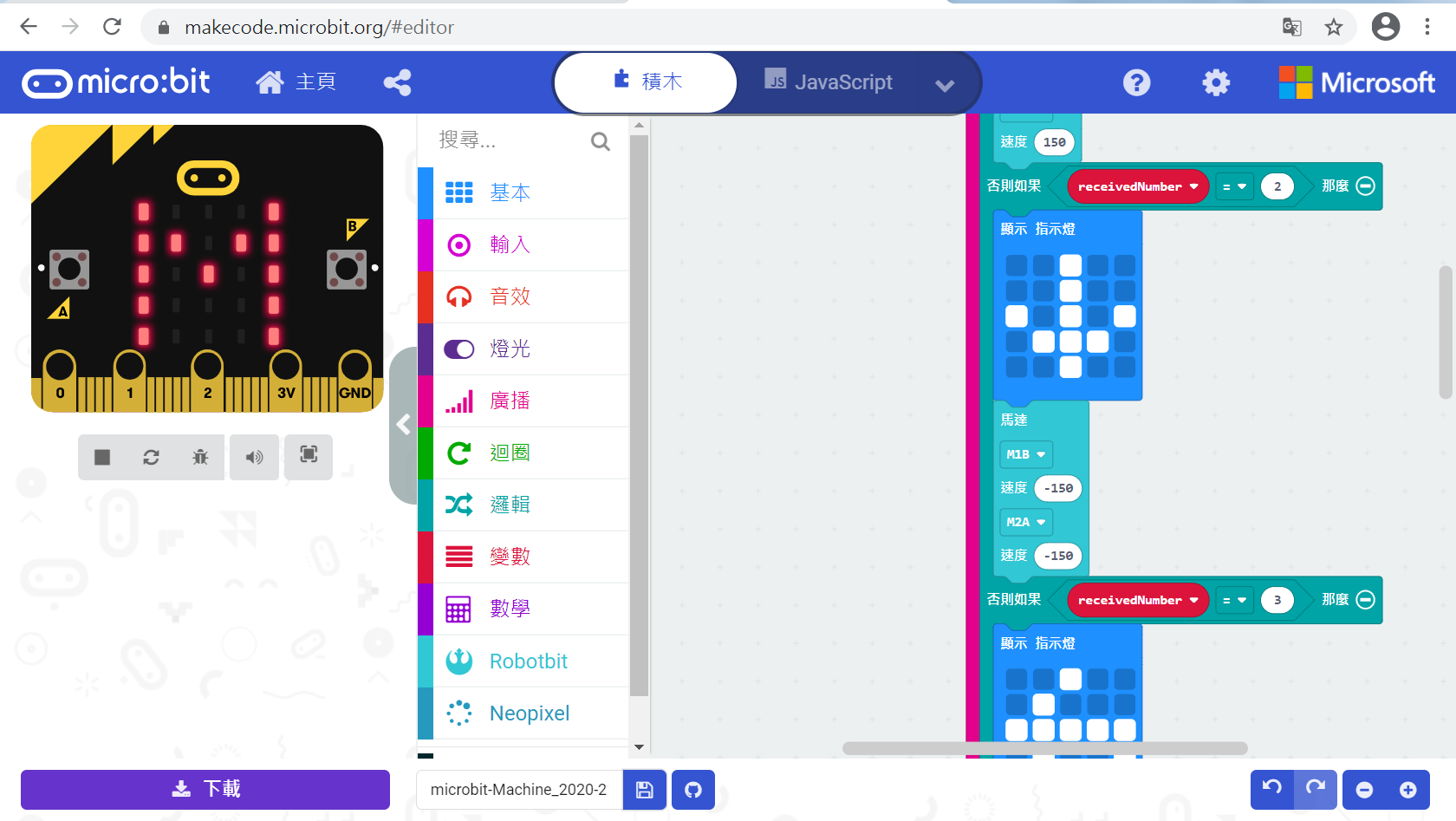 33
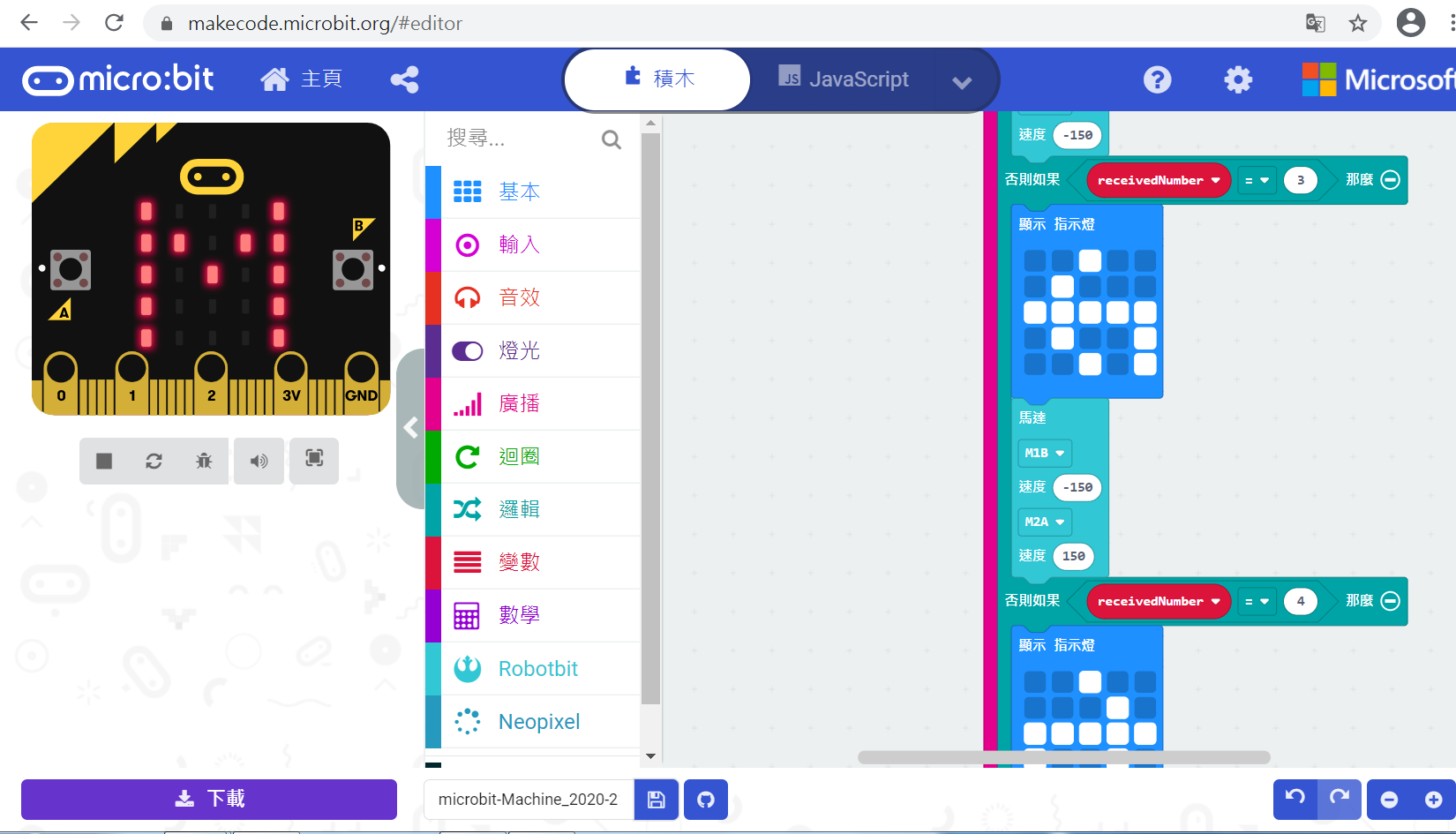 34
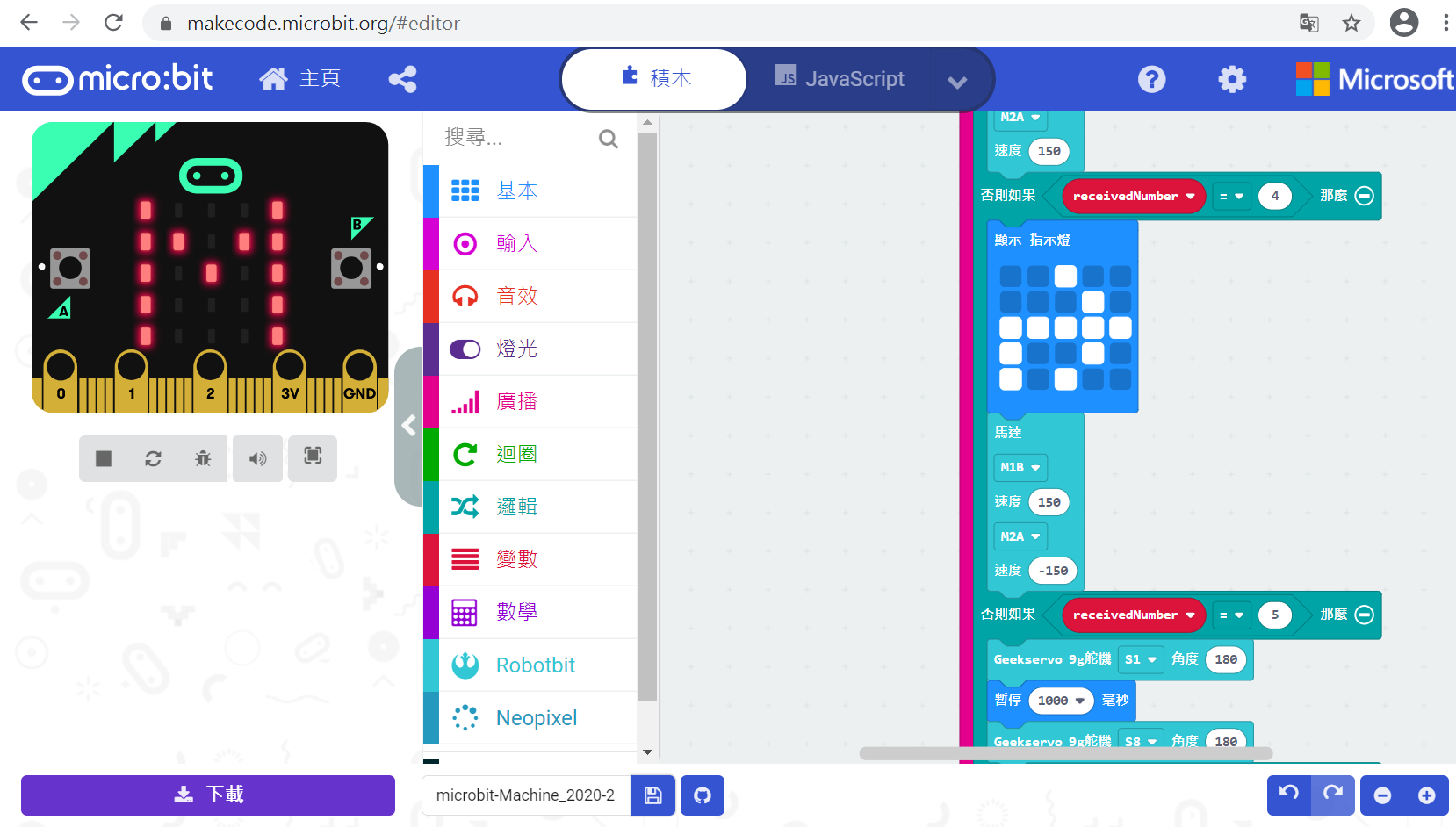 35
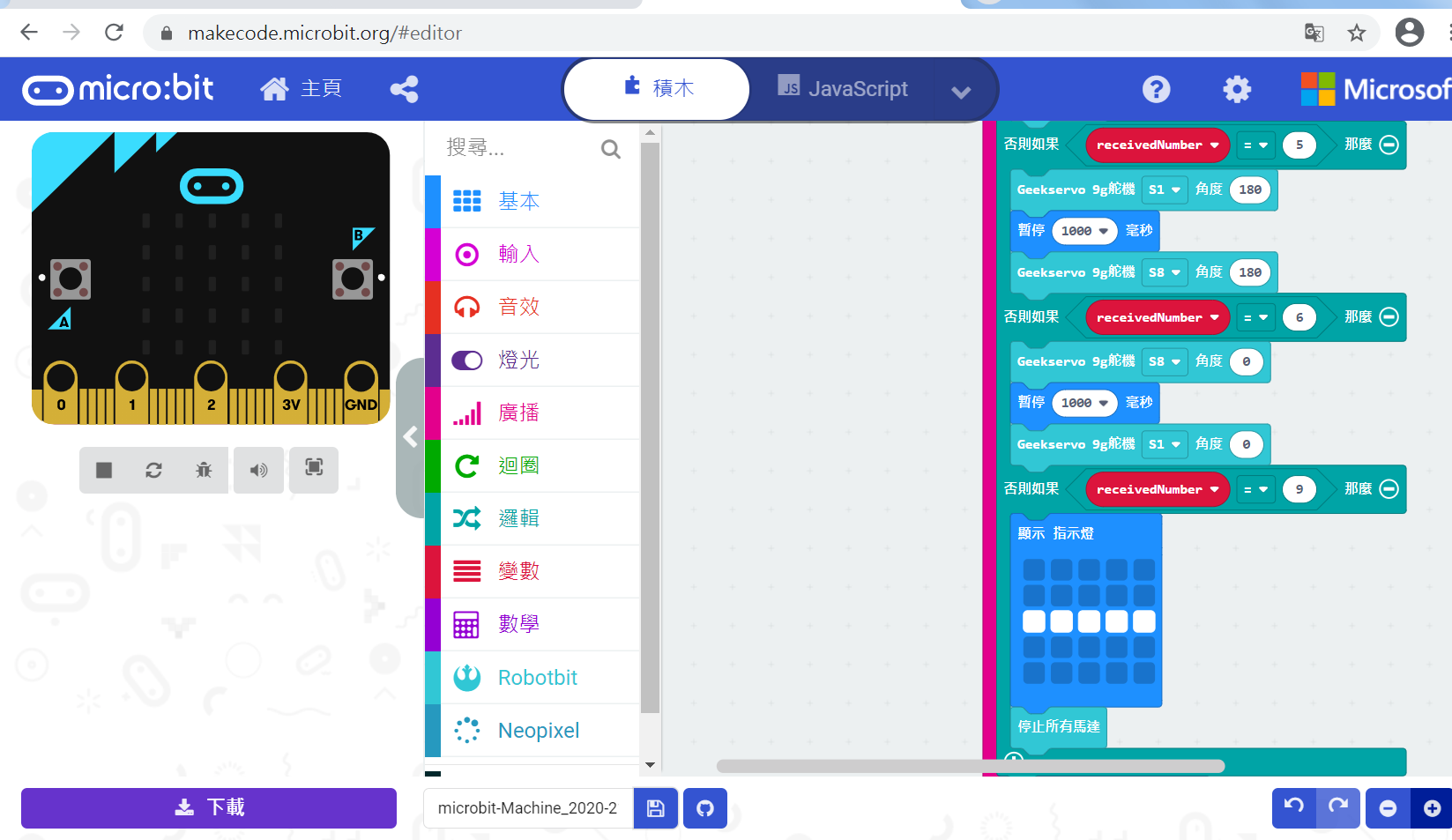 36
完